Born Again Cloud
Information Builders, Inc.
Marc J. GreenbergChief Architect
iWay Software
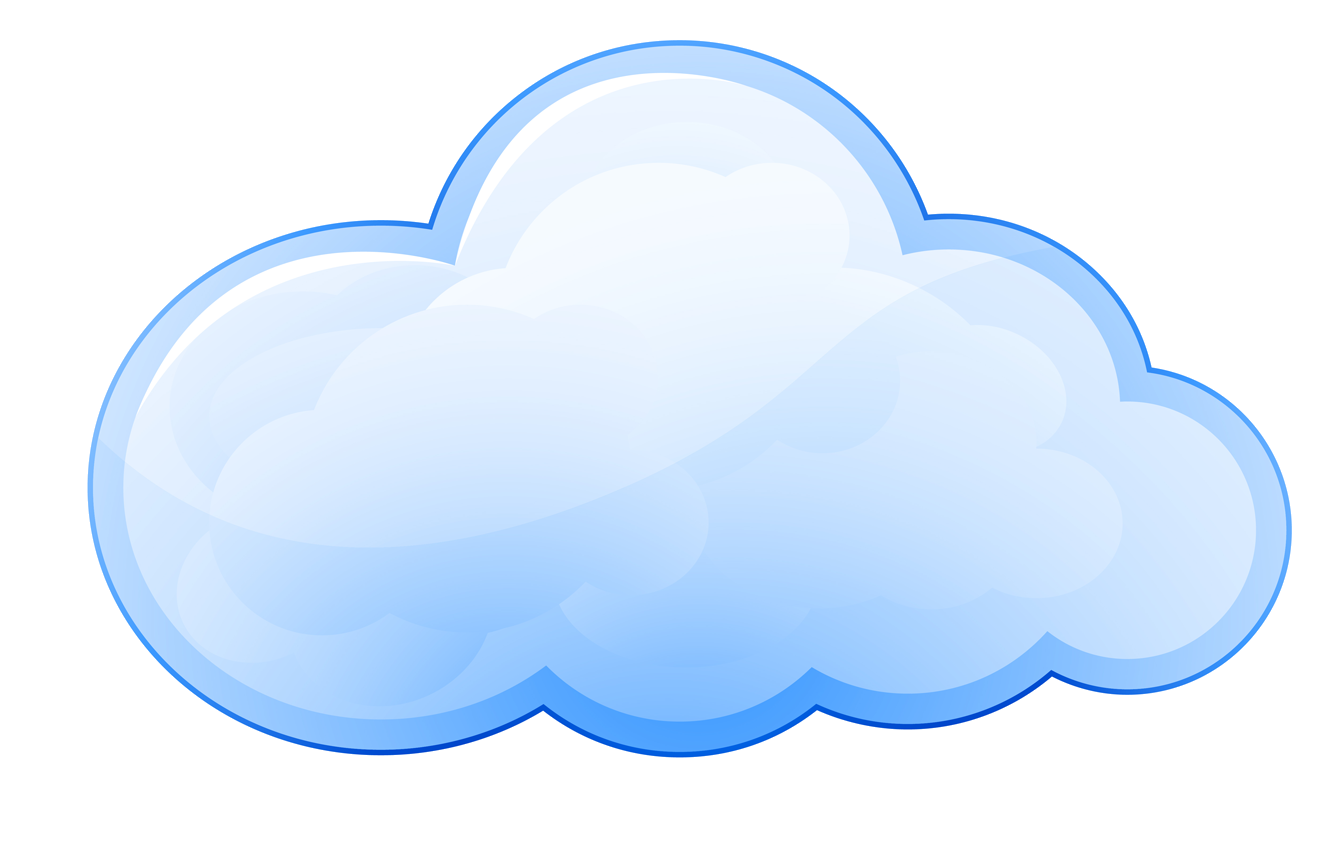 TERMINALS
…
…
…
…
80’s: MainframeUnified, Cryptic, Monolithic, Limited
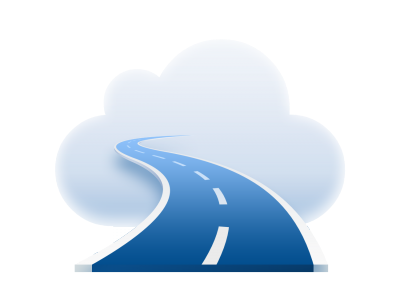 00’s: The WebDistributed, Scalable, Fragmented
10’s: CloudVirtual, Scalable, Unified
Architectural Evolution
Devices / IOT
WebServer
APP Server
APP
APP
APP
APP
APP
APP
APP
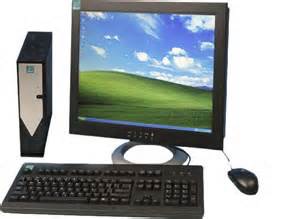 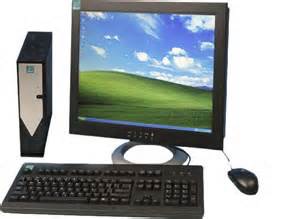 DB
DB
DB
DB
90’s: Client ServerCentralized, More Scalable,  App Silos
DB
DB Server
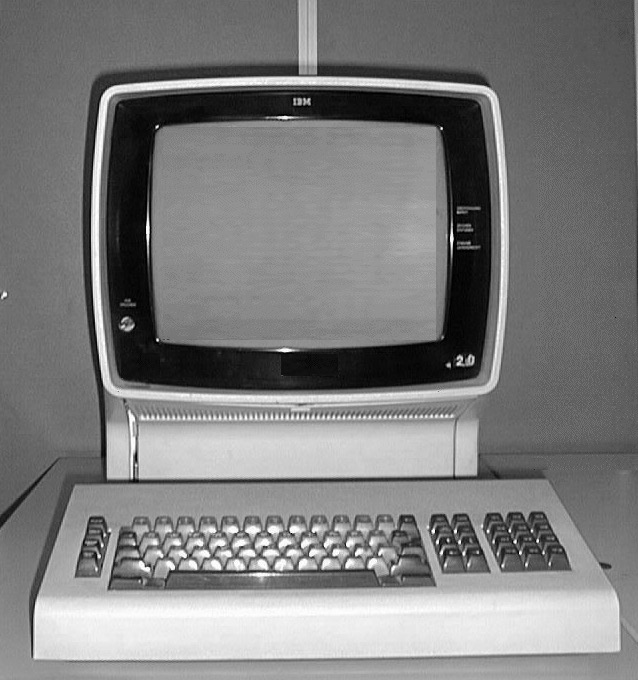 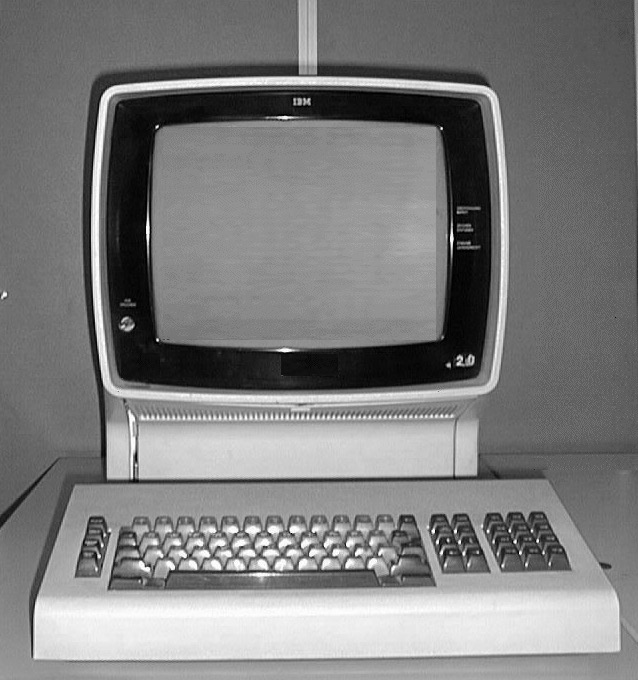 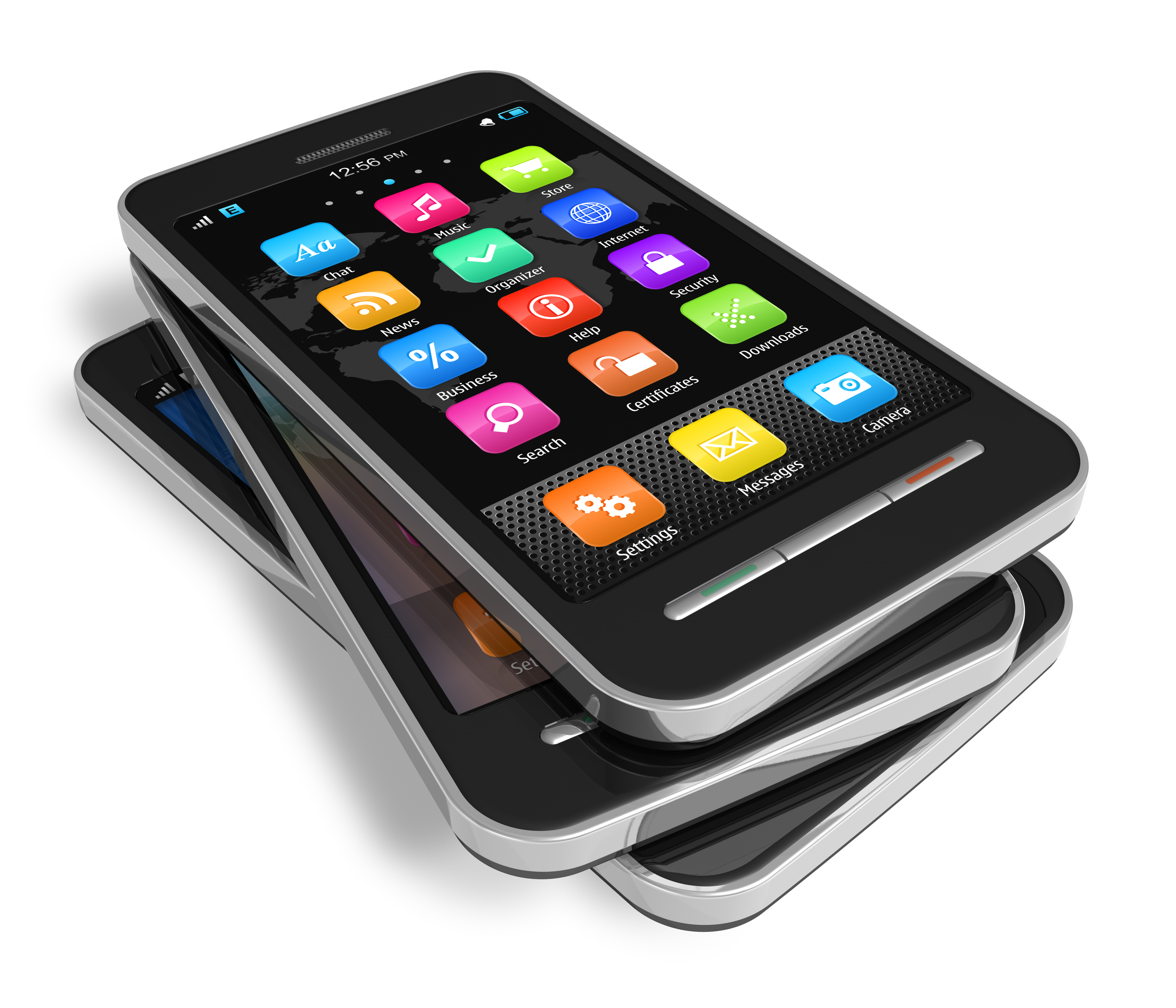 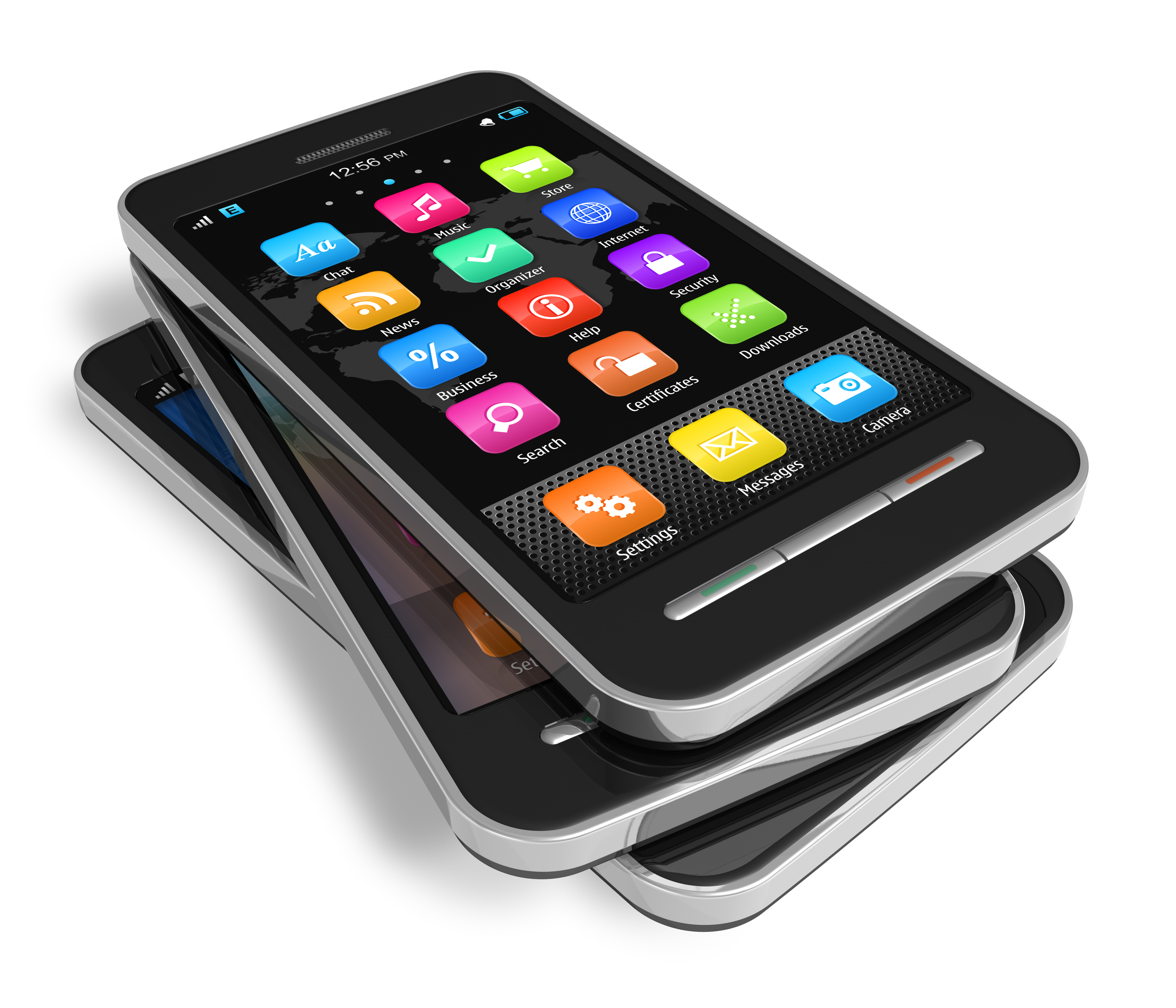 BROWSERS
CLIENTS
…
Mainframe
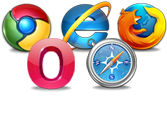 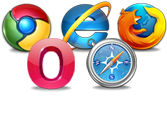 Focus for WindowsEDA / SQL
Server
WebFOCUS
iWay Service Manager
FOCUSFocnet
2
Separation of Responsibilities
Applications
Data
Runtime
Middleware
O/S
Virtualization
Servers
Storage
Networking
Applications
Data
Runtime
Middleware
O/S
Virtualization
Servers
Storage
Networking
Applications
Data
Runtime
Middleware
O/S
Virtualization
Servers
Storage
Networking
Applications
Data
Runtime
Middleware
O/S
Virtualization
Servers
Storage
Networking
IaaS
PaaS
SaaS
NaaS
3
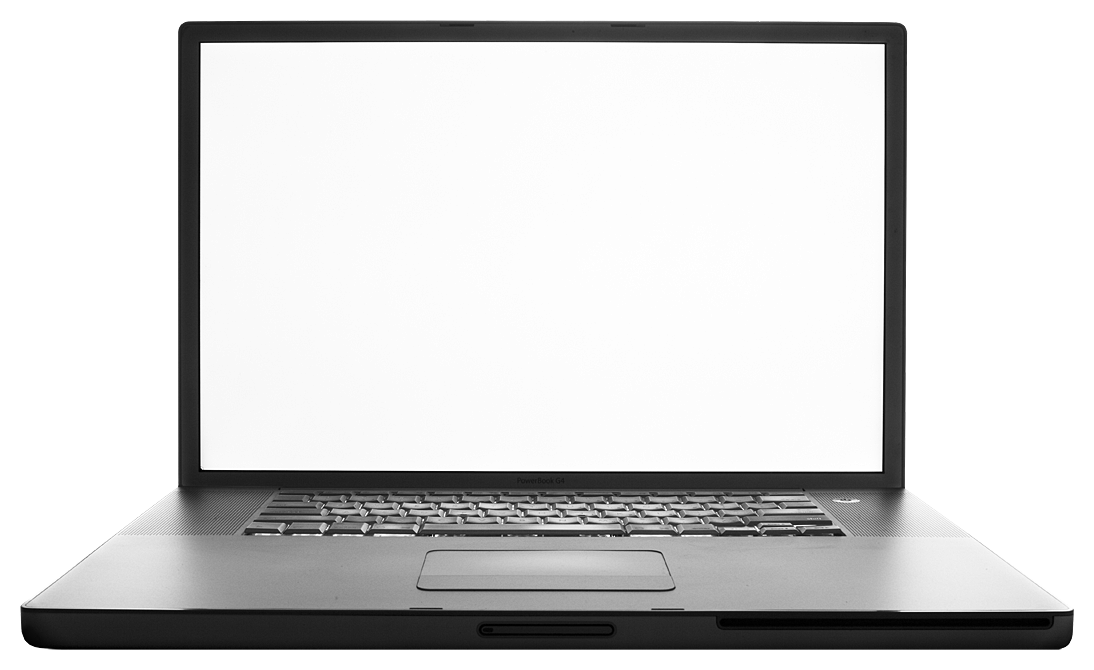 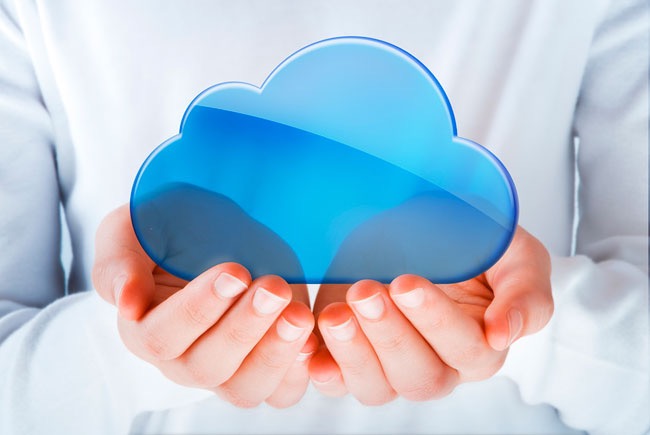 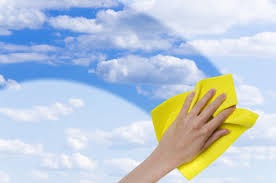 Engineering costs / goals ?
Migrate vs. Re-Architect
Decoupled from physical resources
Dynamic horizontal scalability
Multi-tenancy / Multi-instance 
High availability / Automatic failover
Provide lifecycle management
CLOUD WASHED
CLOUD NATIVE
4
The Twelve-Factor App Methodology
CodebaseOne codebase tracked in revision control, many deploys
DependenciesExplicitly declare and isolate dependencies
ConfigStore config in the environment
Backing ServicesTreat backing services as attached resources
Build, release, runStrictly separate build and run stages
ProcessesExecute the app as one or more stateless processes
Port bindingExport services via port bindings
ConcurrencyScale out via the process model
DisposabilityMaximize robustness with fast startup and graceful shutdown
Dev / prod parityKeep development, staging, and production as similar as possible
LogsTreat logs as event streams
Admin processesRun admin/management tasks as one-off processes
12factor.net
5
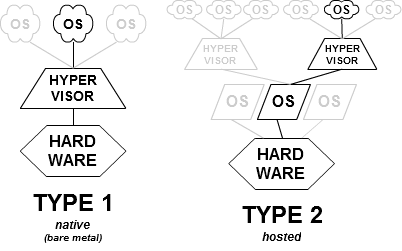 Virtualization Management
CP/CMS thru z/VMCitrix XenServer, VM/ware ESX/ESXi
Microsoft Hyper-V
VM/ware WorkstationOracle Virtualbox QEMU / KVM
TYPE 1.5hybrid
(linux containers LXC)Docker
6
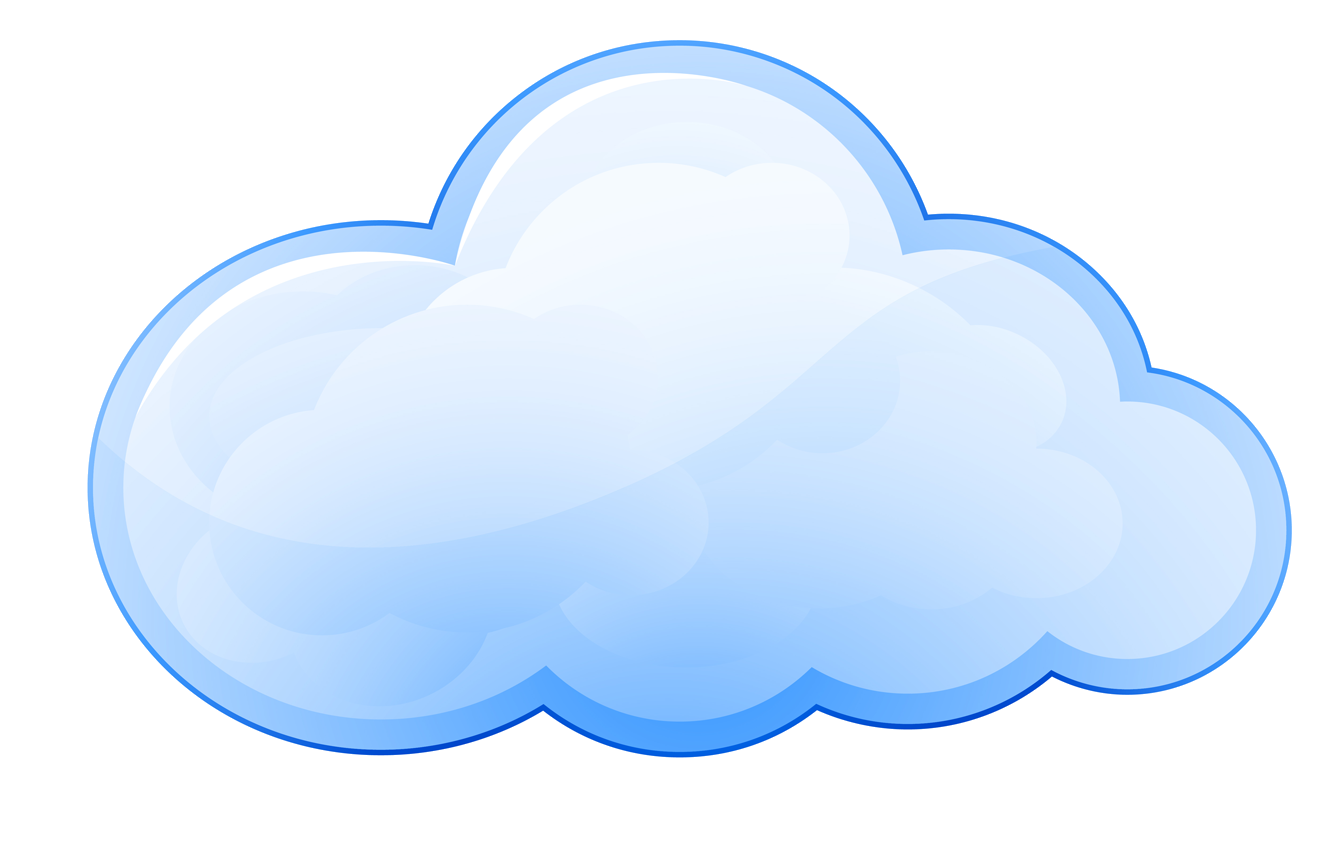 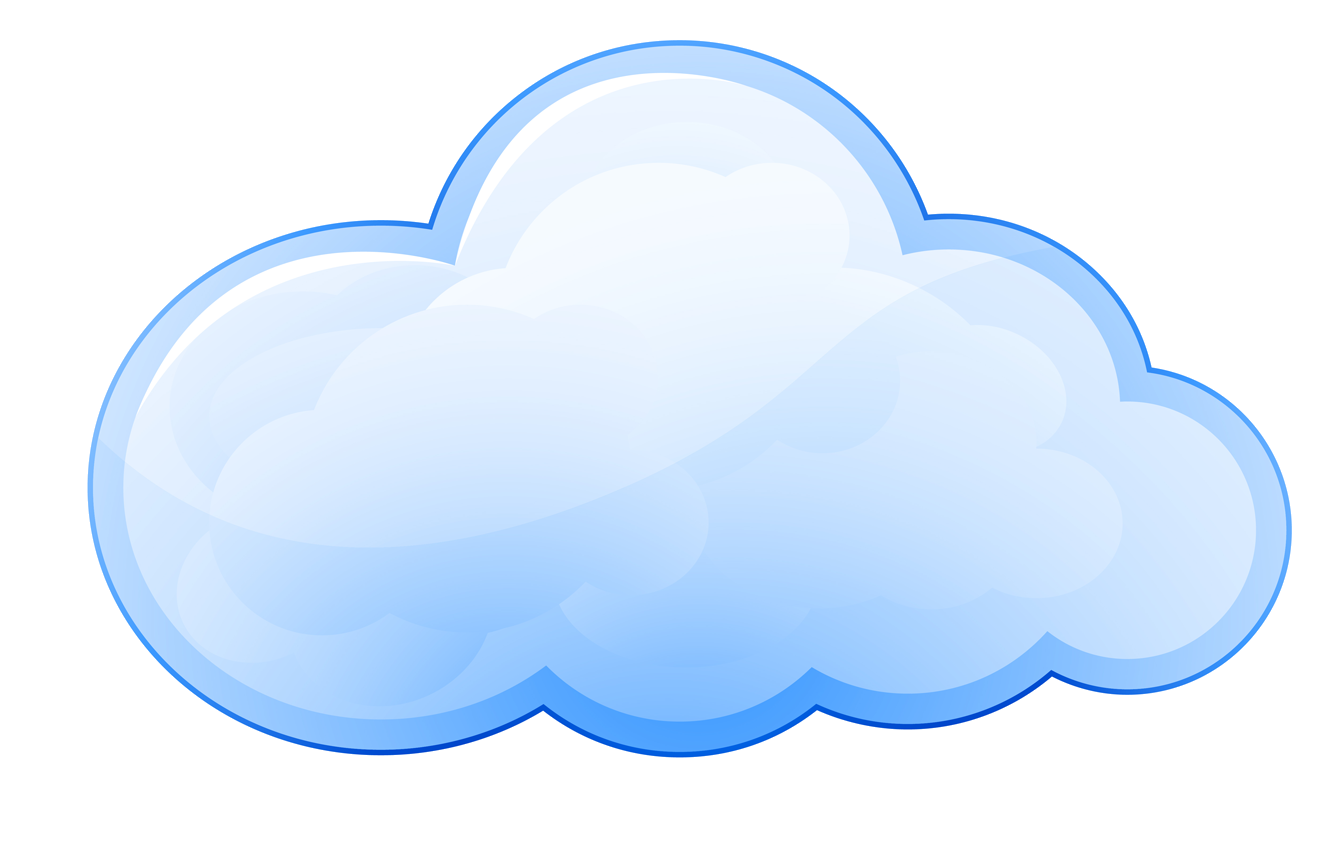 Pick a Stack - IaaS
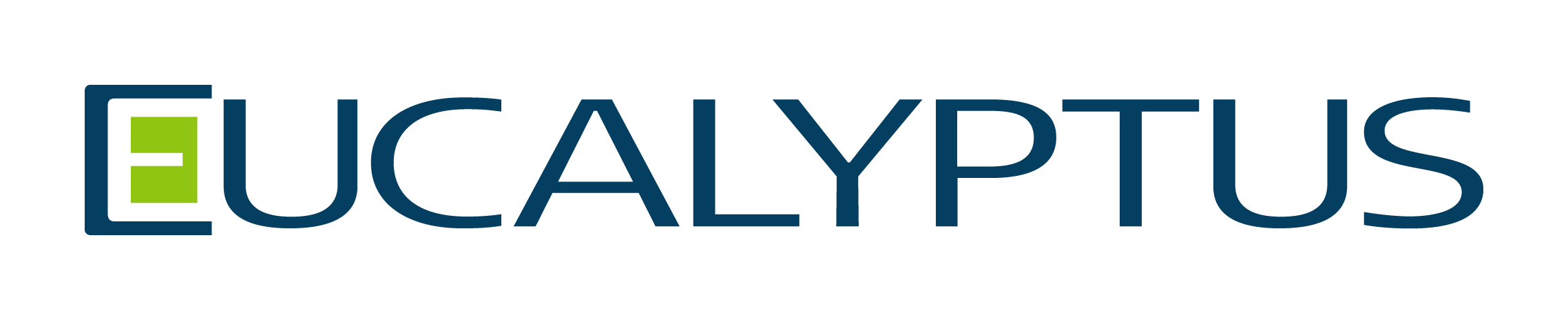 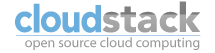 Private / Hybrid solution for AWS 
formal agreement for compatibility 3/12 
acquired By HP 9/14
Java / C    GPLv3   v 4.0.1    AWS Compatibility
Open Source Cloud Computing for IaaS 
Cloud.com 2010, acquired by Citrix 7/11
Donated to ASF 4/12, TLP 3/13 v4.0.2
Java  /  Apache2     Deployments
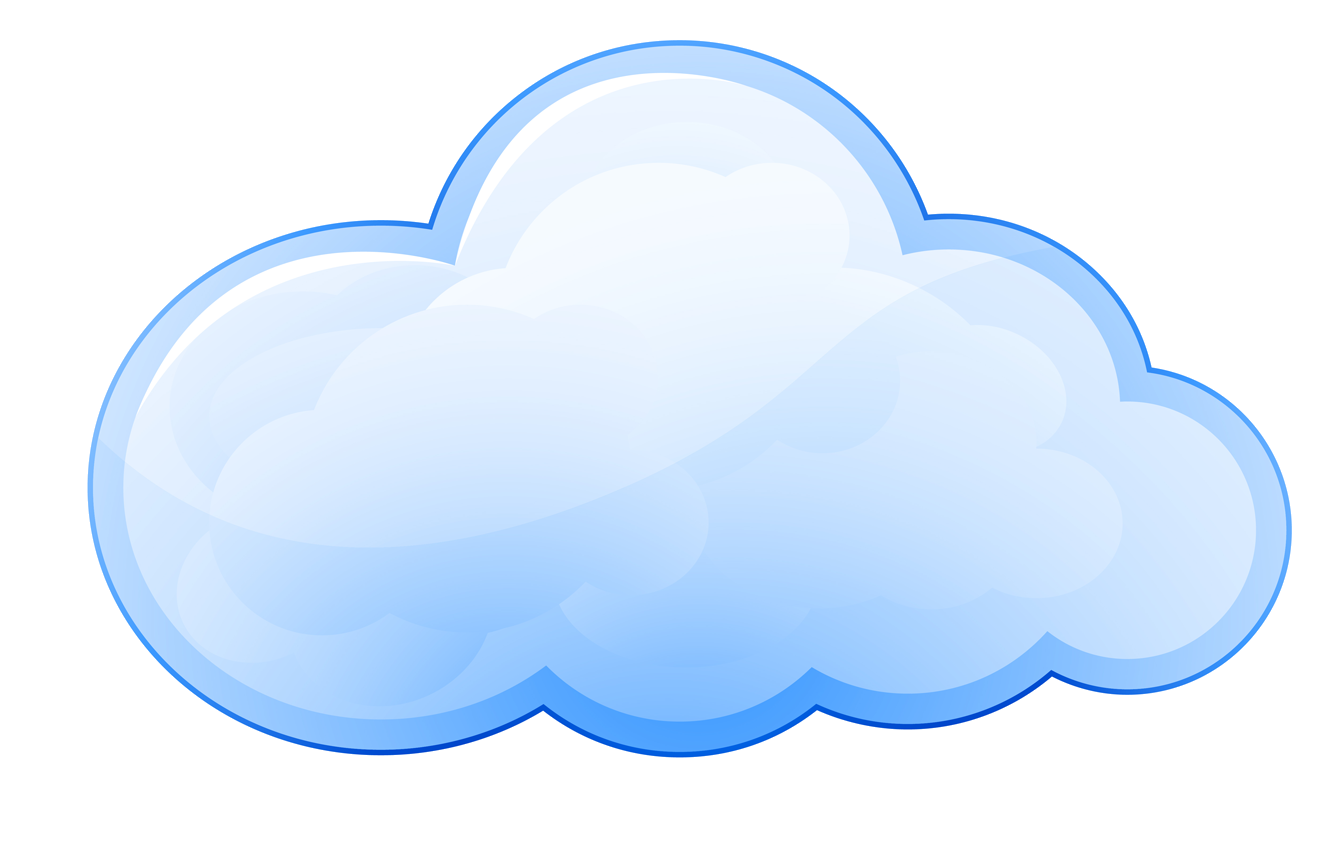 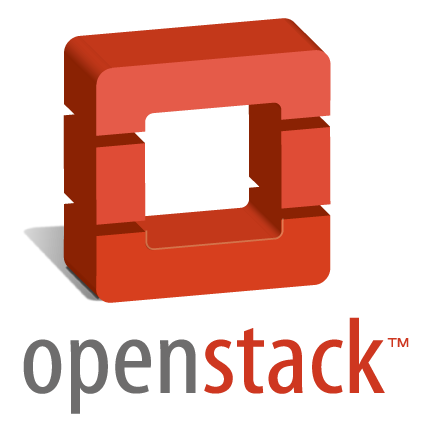 Private / Hybrid solution for AWS 
Rackspace and NASA (2010)
Adopted by Ubuntu (2011), Redhat (2012)
OpenStack Foundation 9/12 - 200+ members (brands)
Python / Apache2   v9 Icehouse   - Momentum
7
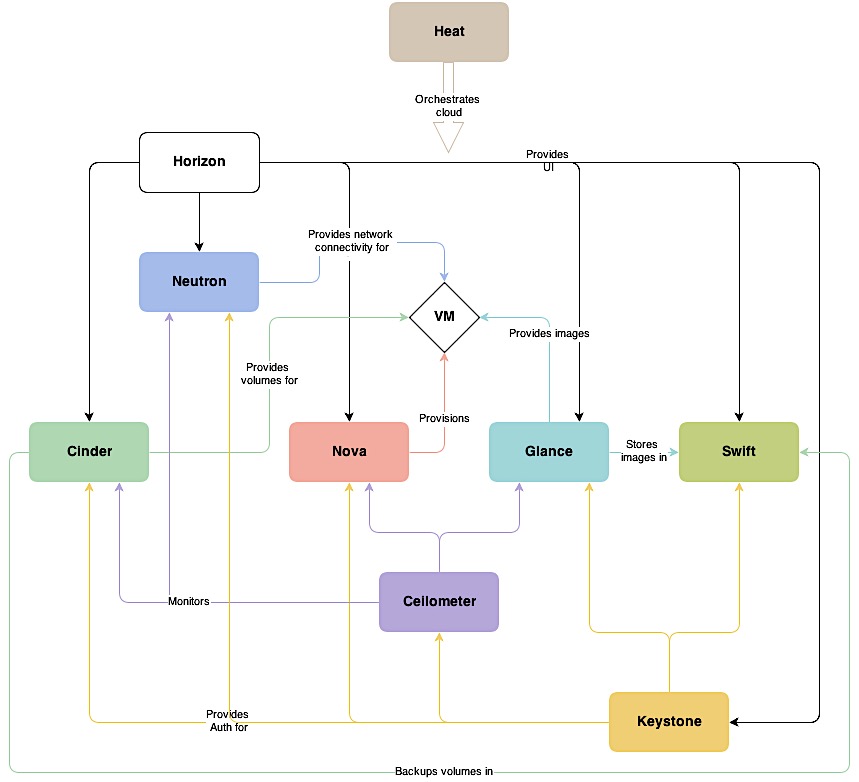 OpenStack Conceptual Architecture
Openstacking iSM
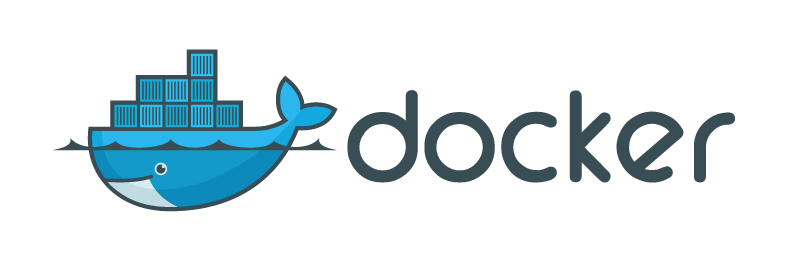 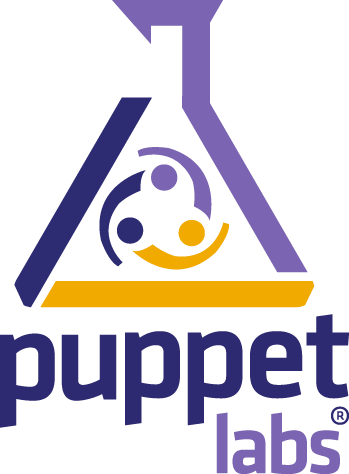 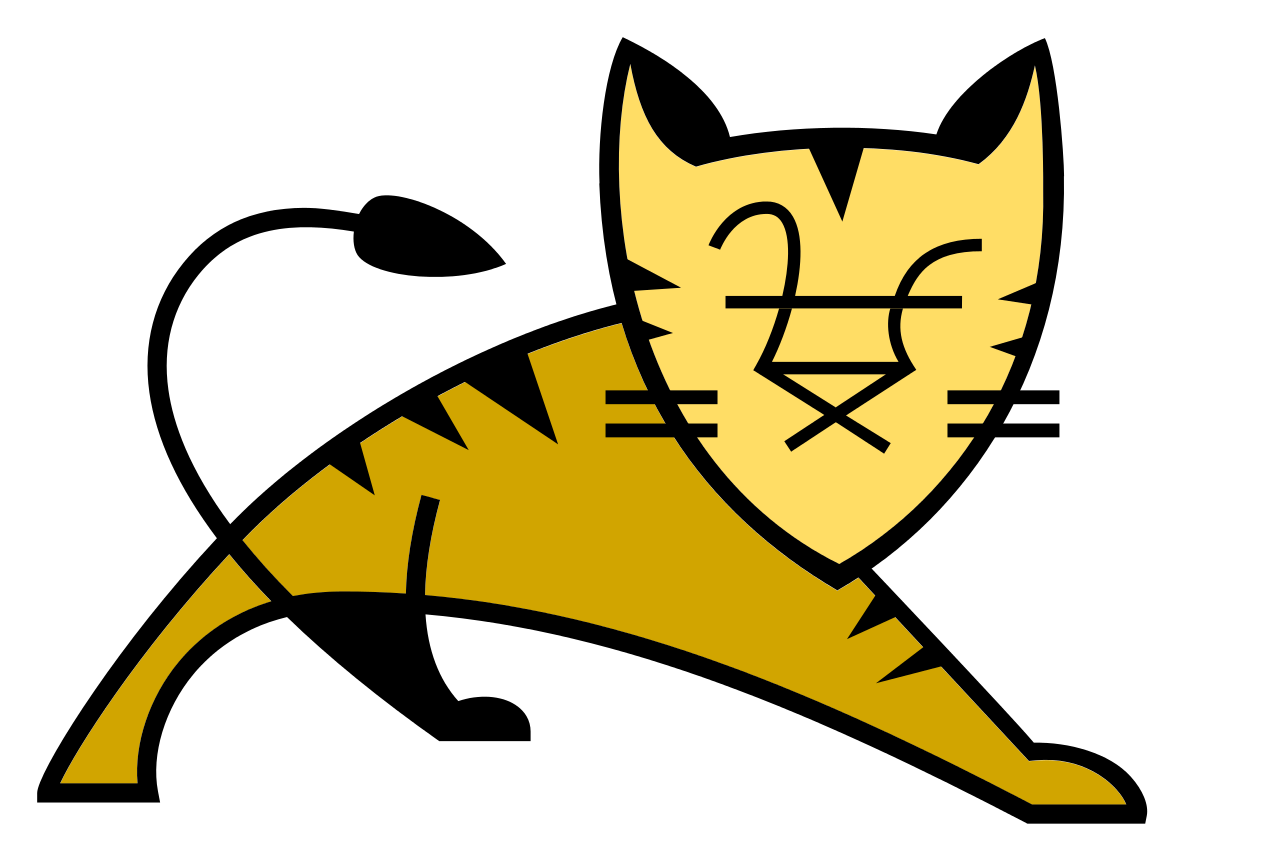 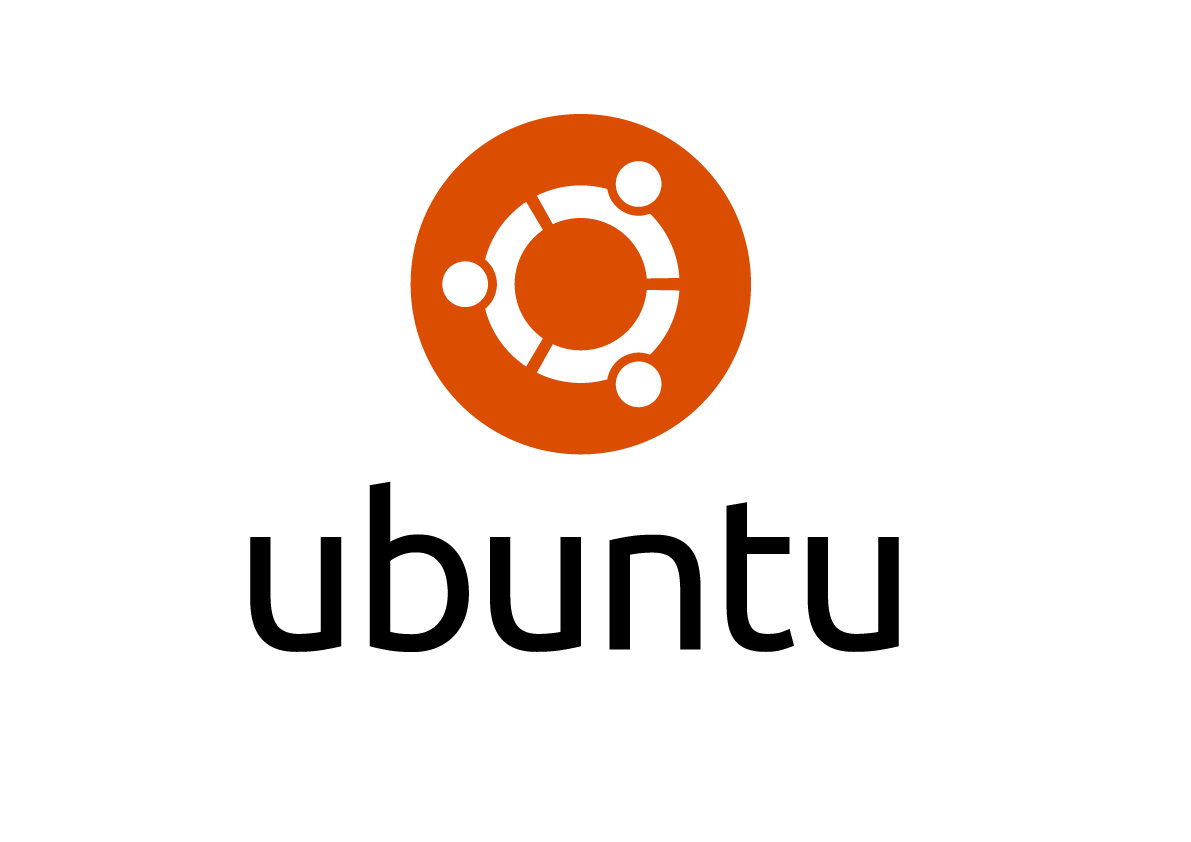 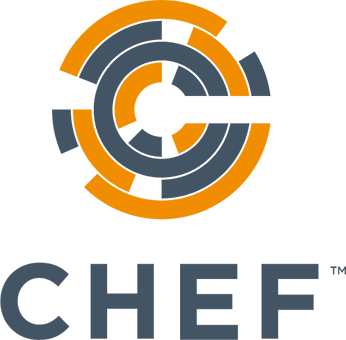 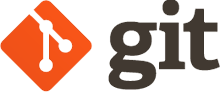 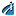 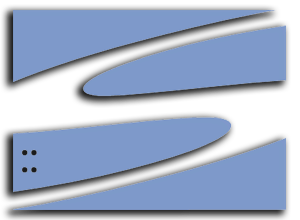 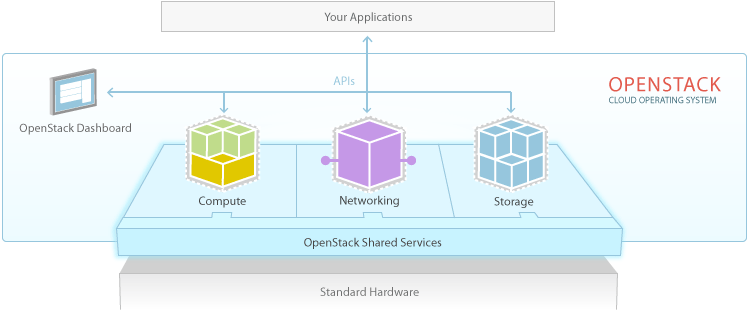 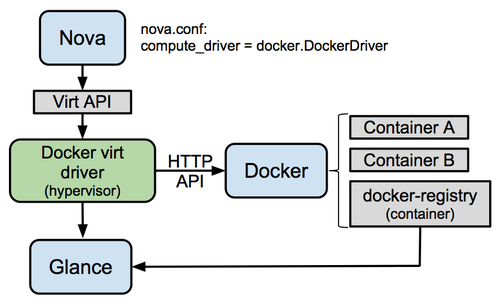 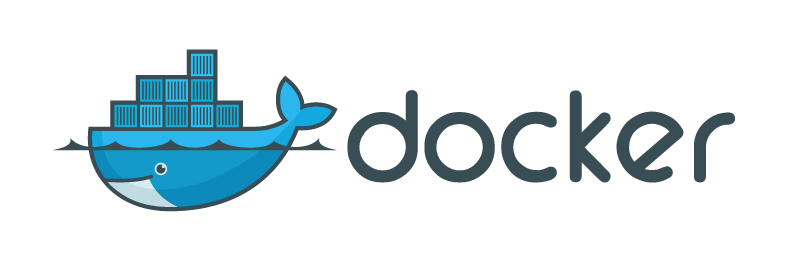 9
Pick a Platform - Plug into existing PaaS
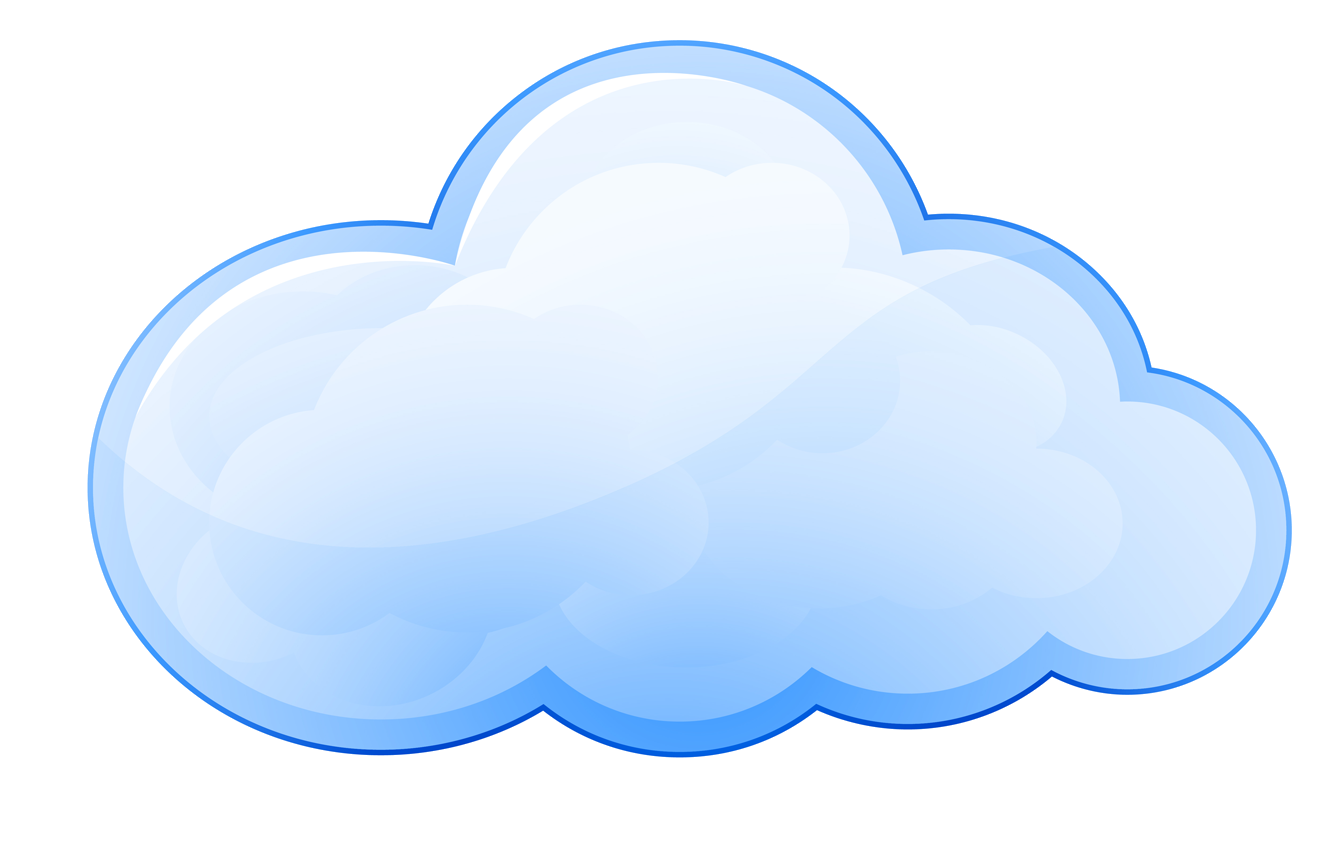 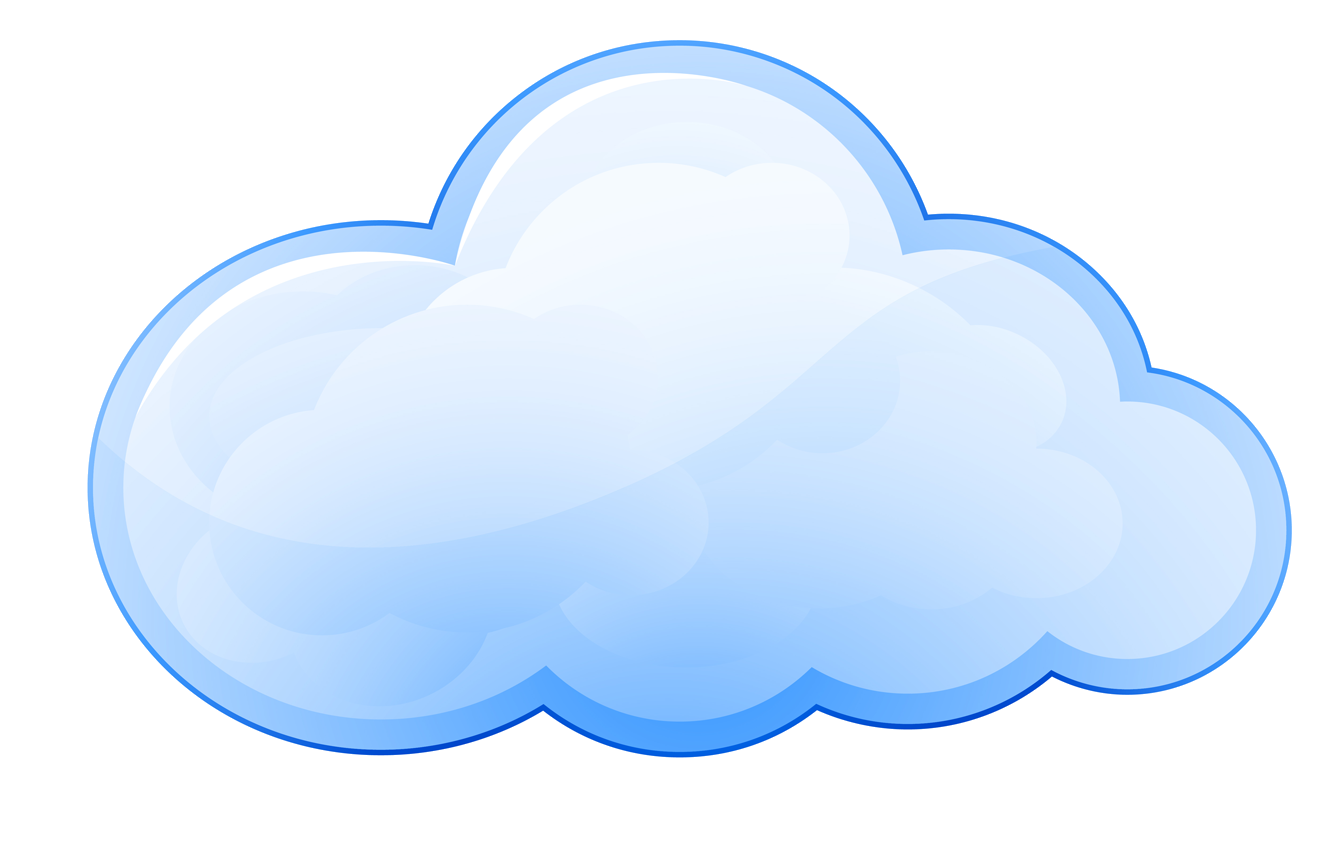 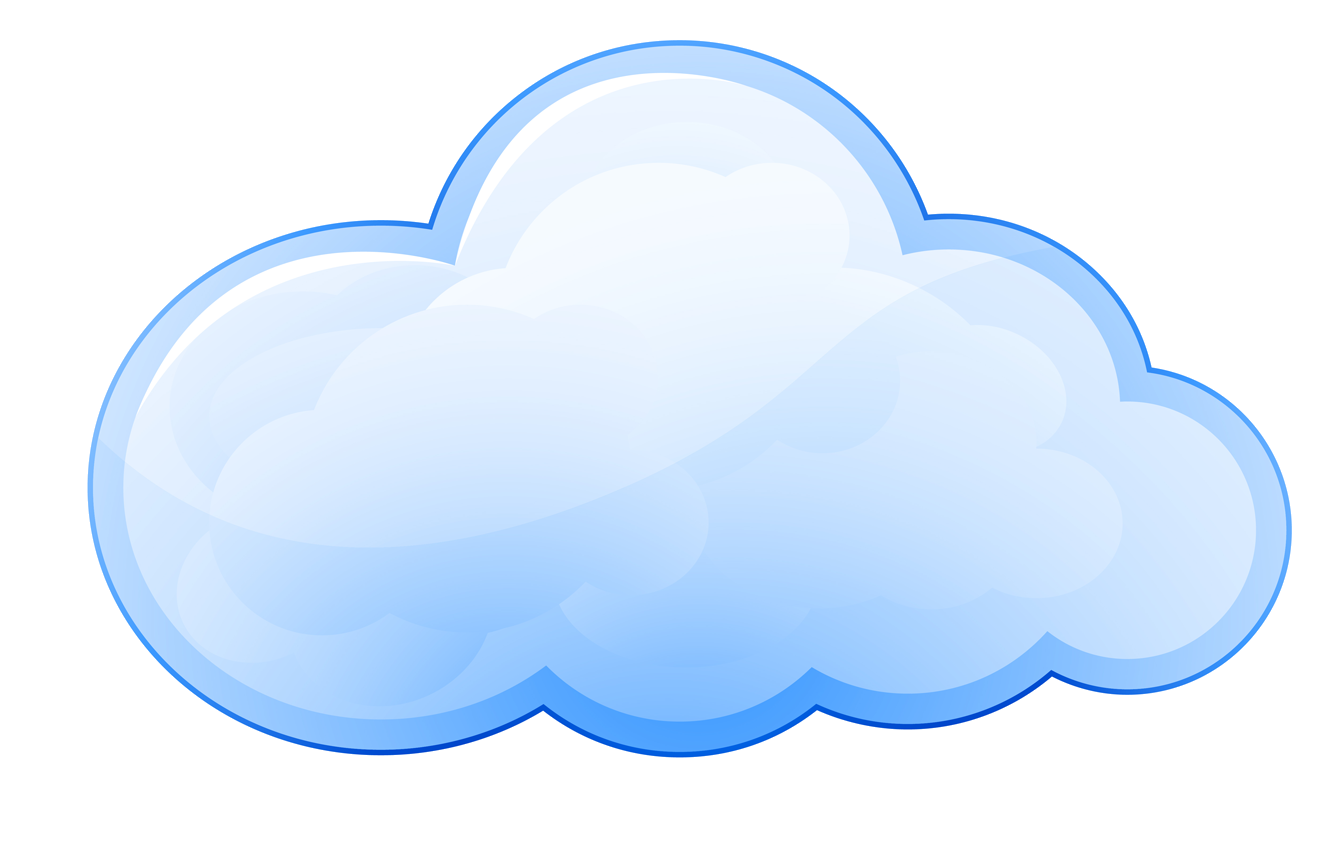 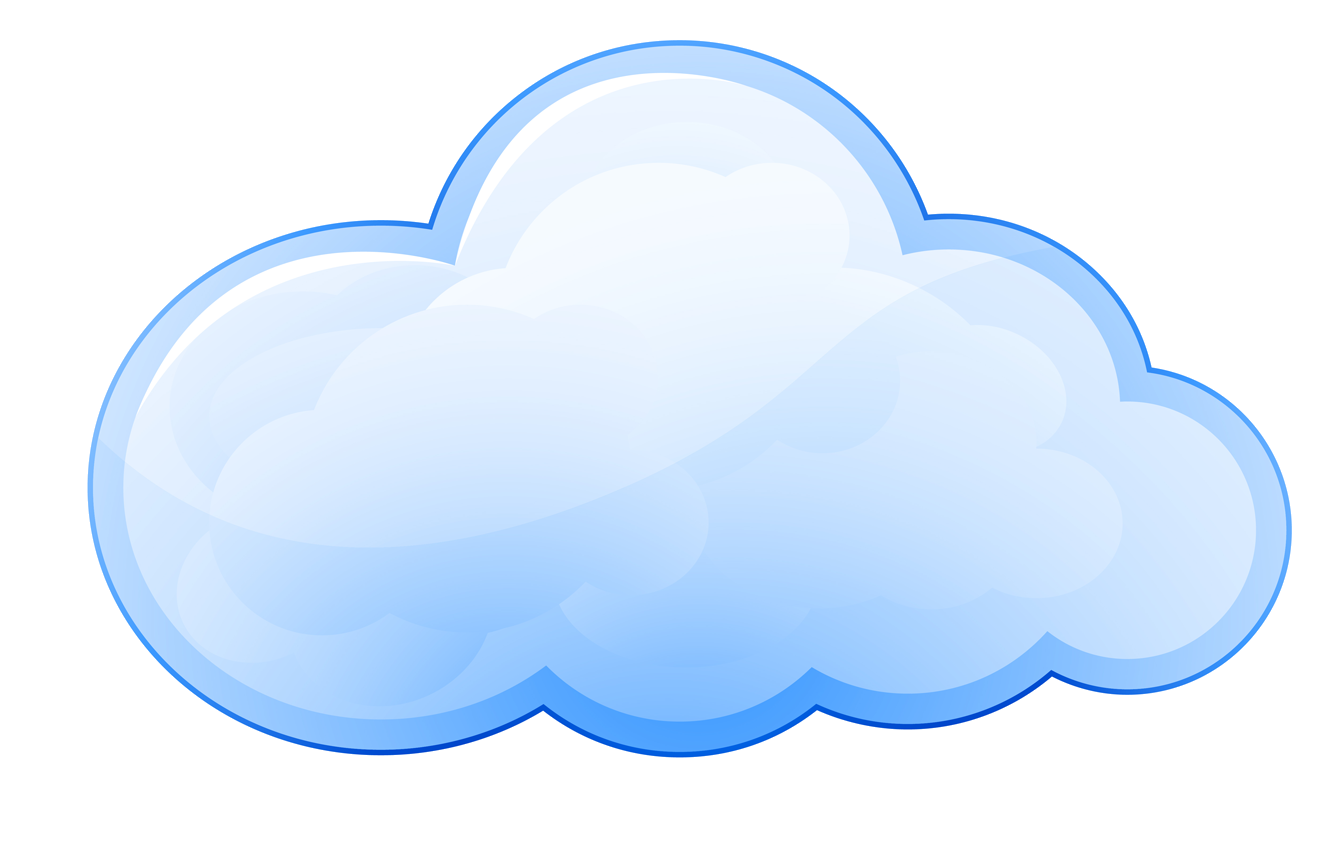 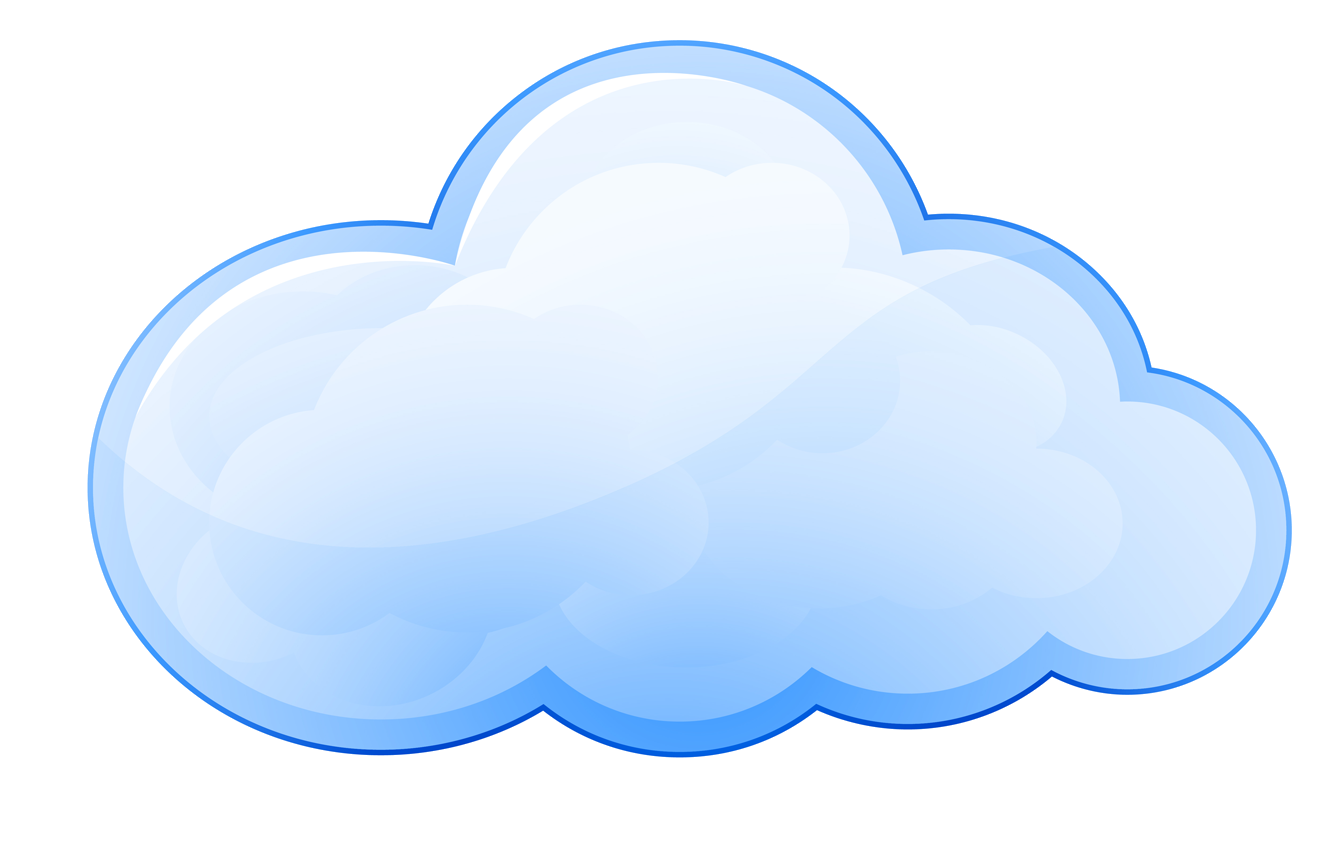 CloudFocus Logo Here
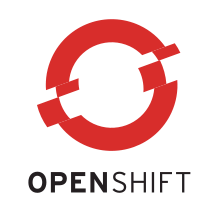 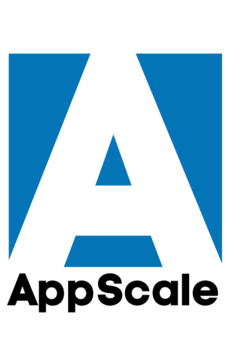 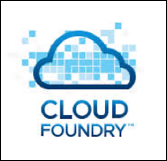 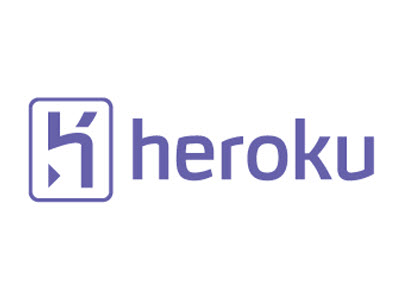 Red Hat’s platform that automates the provisioning, management and scaling of applications
JavaScript, Ruby, Python, PHP, Perl, Java, Haskell, .NET
Dynos – abstract computing environments
LXC containers – web or worker types
Salesforce.com (force.com 2010)
Python, Java, Scala, Clojure, PHP, PERL and Node.js
Automatically deploys and scales unmodified Google App Engine applications
Python, Ruby, Java, Go, PHP
Pivotal, Vmware, EMC Corporation
Java, Ruby, Node.js, Scala, Python, PHP
Focus Dialog Manager, Cactus, Maintain
CLI (Focus Command Line), like node REPL (Read-Evaluate-Print-Loop
10
Pick a Platform – Create Native iPaaS
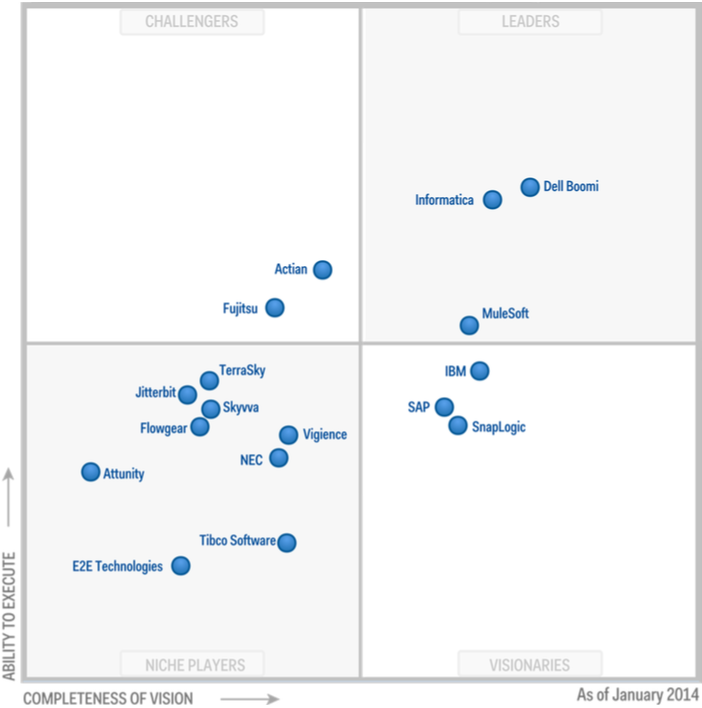 Cloud-based software tools that govern the interactions between cloud and on-premises applications, processes, services and data.
Partnering Opps with Saas Vendors
Packaged Integration
Salesforce.com, Workday, NetSuite, Taleo, SuccessFactors and RightNow
11
Cloud Architecture Exploration
Create a private cloud using OpenStack Icehouse
29th floor, 2 machine config (controller, compute1).
Had to start from scratch 3 time so far (probably need a few more)
Steep learning curve, Still not running properly
need 3 machine config, network config is painful

    Create a developer version of Icehouse (Devstack)    using tools like Vagrant and Virtualbox, per cookbook     on Linux, Mac and Windows

    Create a docker environment and containers for:
12
Docker – Build, Ship and Run
Provides a uniformed wrapper around a software packagePortable deployment across machines
CIBI
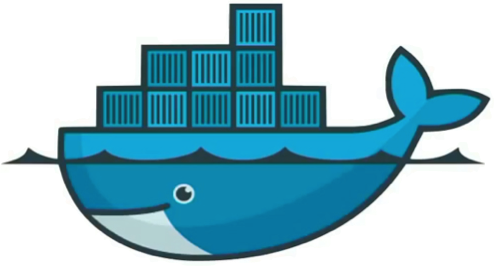 mongo
sentinel
tomcat
egret
ism
mysql
webfocus
focus
LXC (LinuX Containers)
libvirt: Platform Virtualization
Layered File System
Linux distros (Ubuntu, Fedora, RHEL, Centos, openSUSE, ...)
Cloud (Amazon EC2, Google Compute Engine, Rackspace)
Microsoft with next release of Windows Server
13
CIBI
Docker vs. Virtual Machine
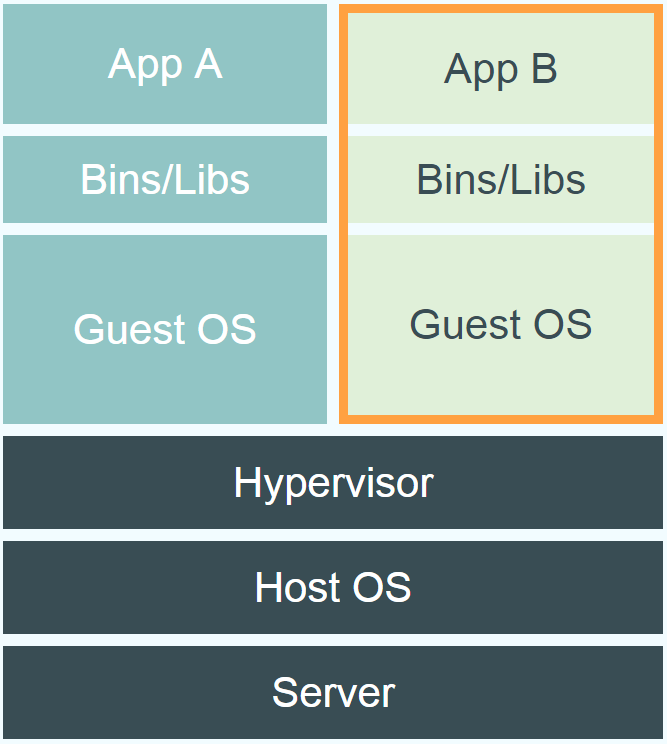 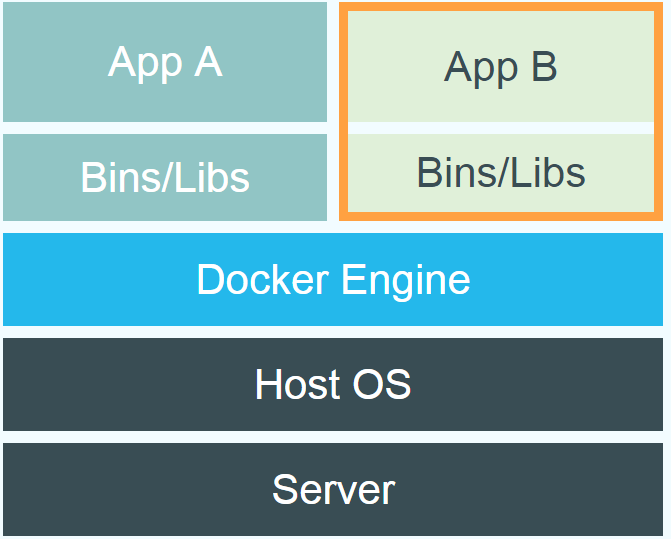 Source: https://www.docker.com/whatisdocker/
14
Docker Registry
CIBI
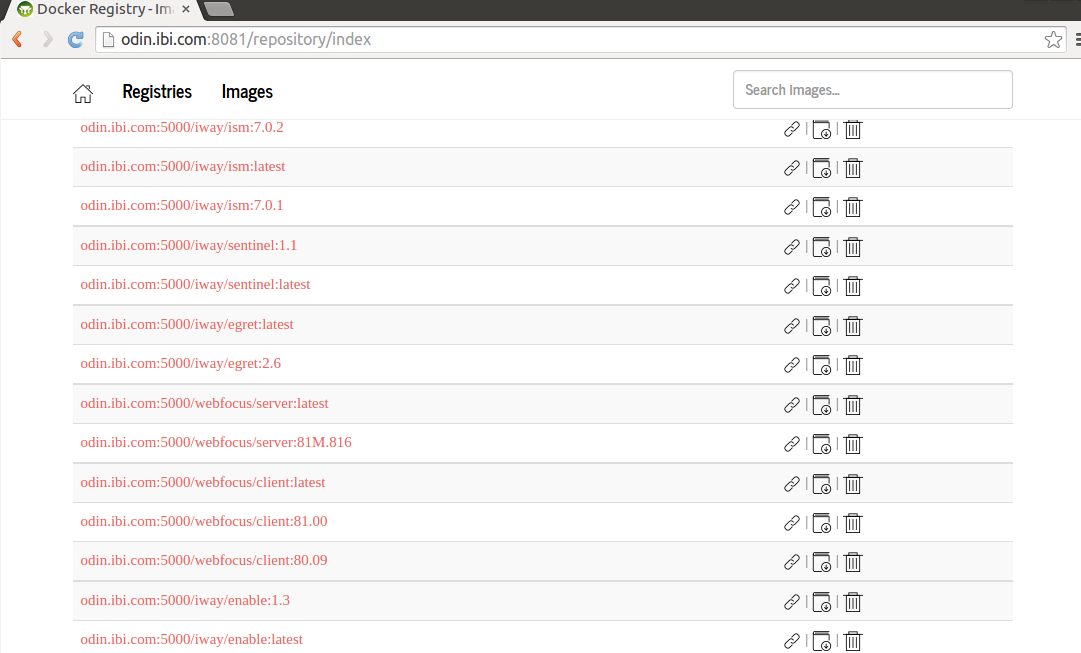 Docker image / version control: push, pull and tag images
Private, Self Hosted - see odin.ibi.com

Private 3rd Party Hosted, quay.io, jfrog, microsoft, and recently google

Public / Private Official + Trusted Builds: https://registry.hub.docker.com/
15
Docker Ecosystem
www.mindmeister.com/389671722/docker-ecosystem
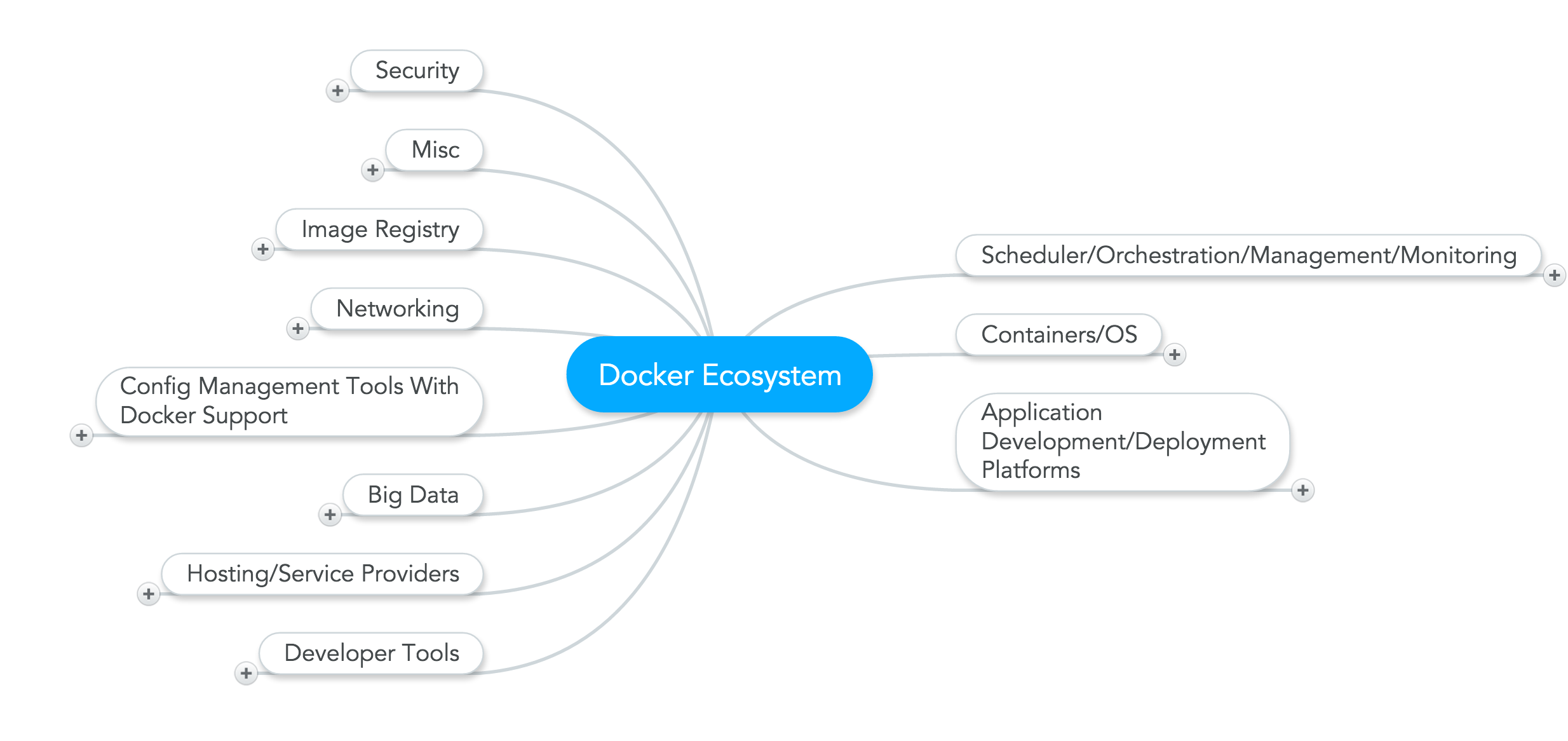 16
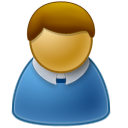 Uploads ①
An Example - XmlArchive
What does it do?
What does it depend on?
How do I know it is working?
CIBI
docker port xmla 9999 finds ism console port
mongodb
sentinel
xmla (ism)
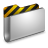 XmlArchive.iiaxmla.ita
xmla.sh
Runs xmla.sh to ② configure the env
Archive data to mongodb ⑤
Deploys XmlArchive iia using xmla template ③
Start XmlArchive ④
17
Architecture Evolved
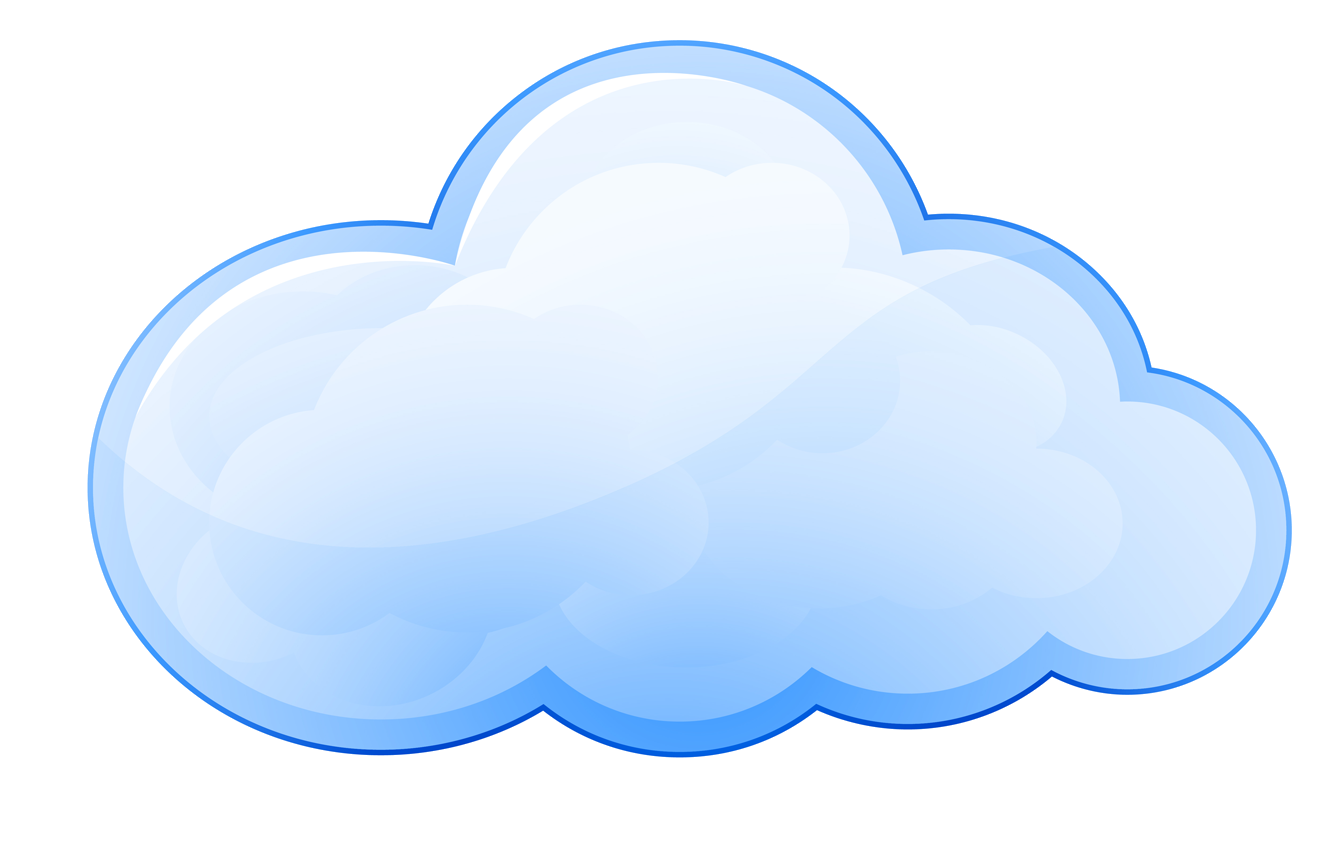 mysql
mongo
express
egret
webfocus
sentinel
focus
integrity
ism
infodiscovery
Virtual, Scalable, UnifiedCloudFocus
Cloud Integrated Business Intelligence
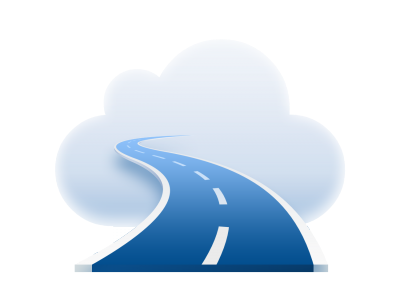 CIBI
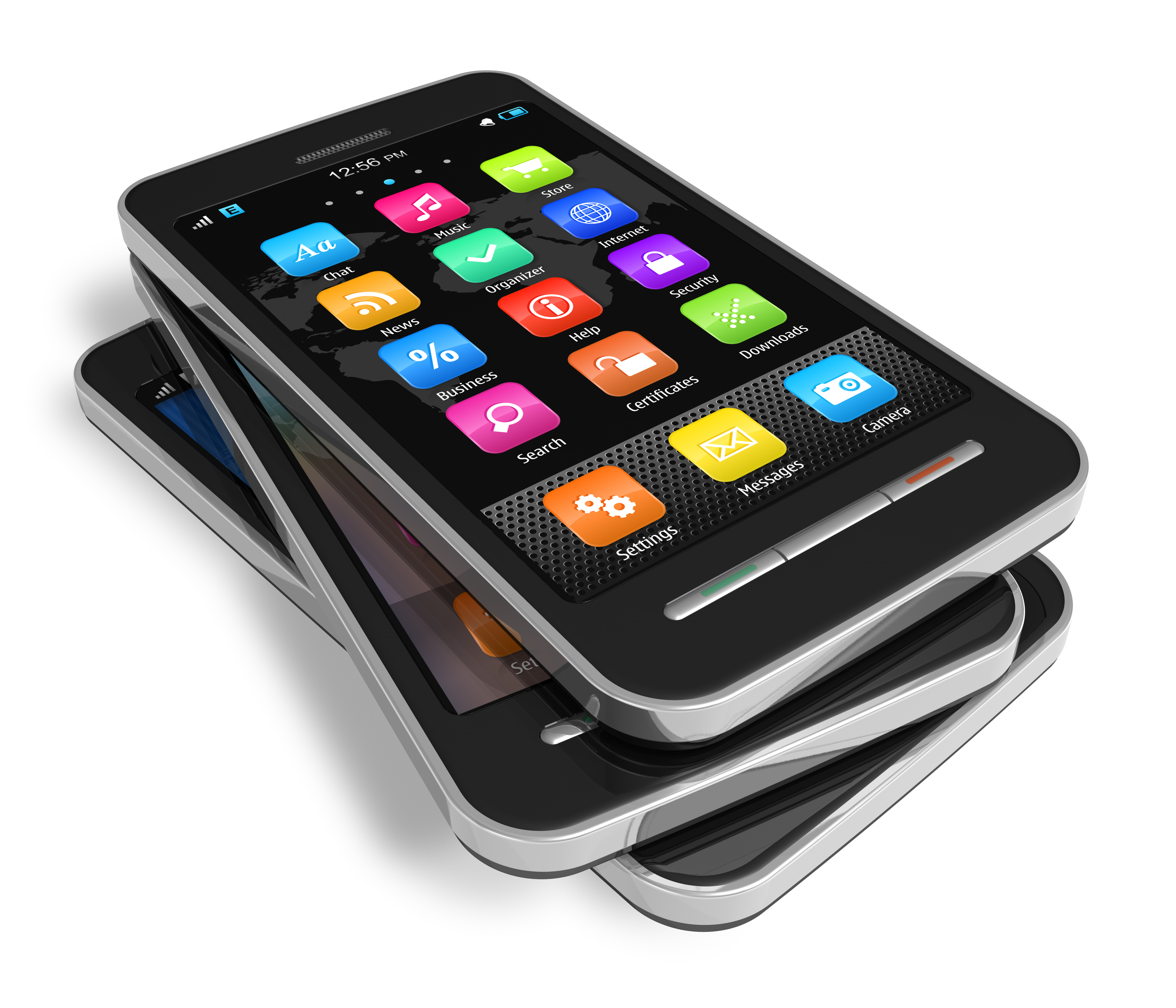 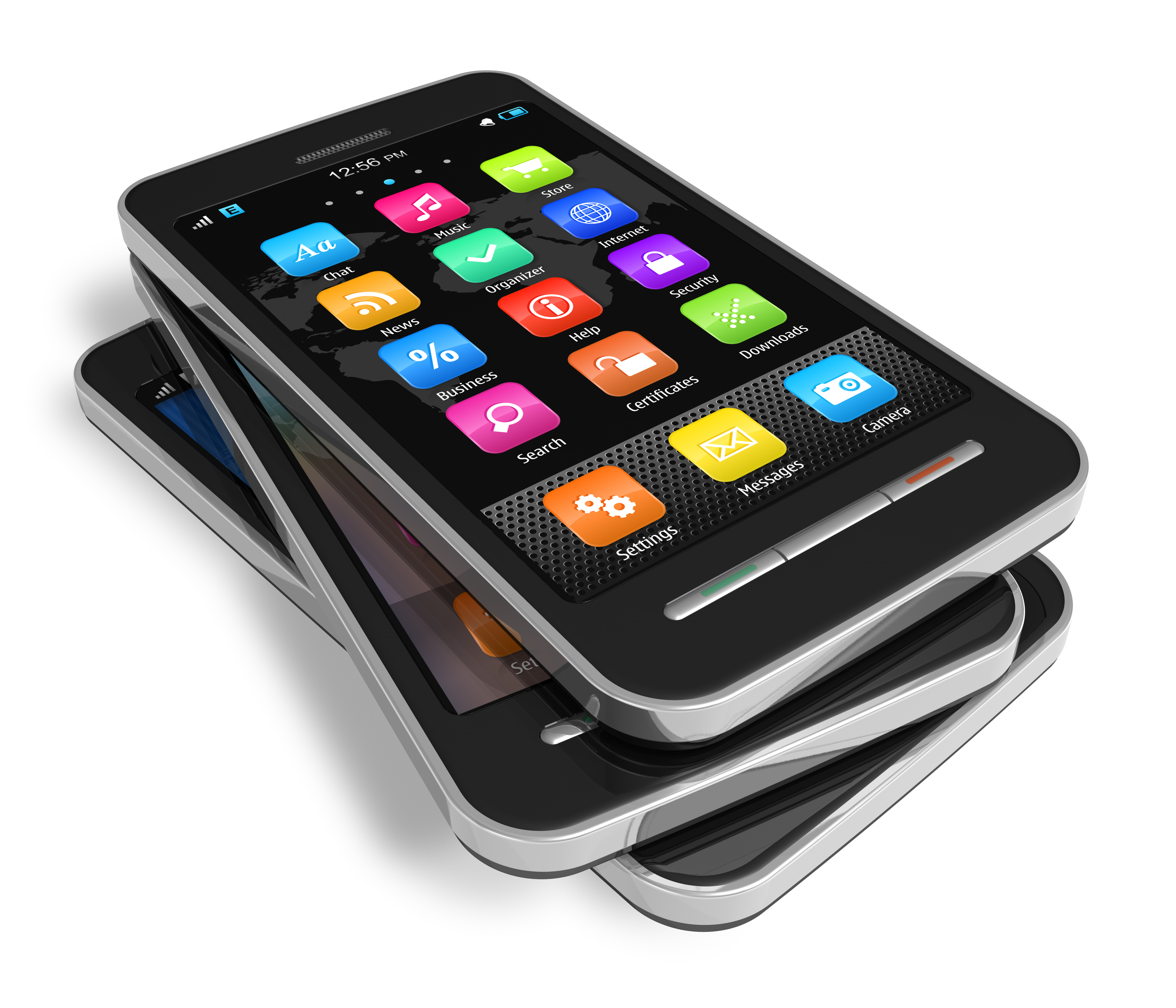 18
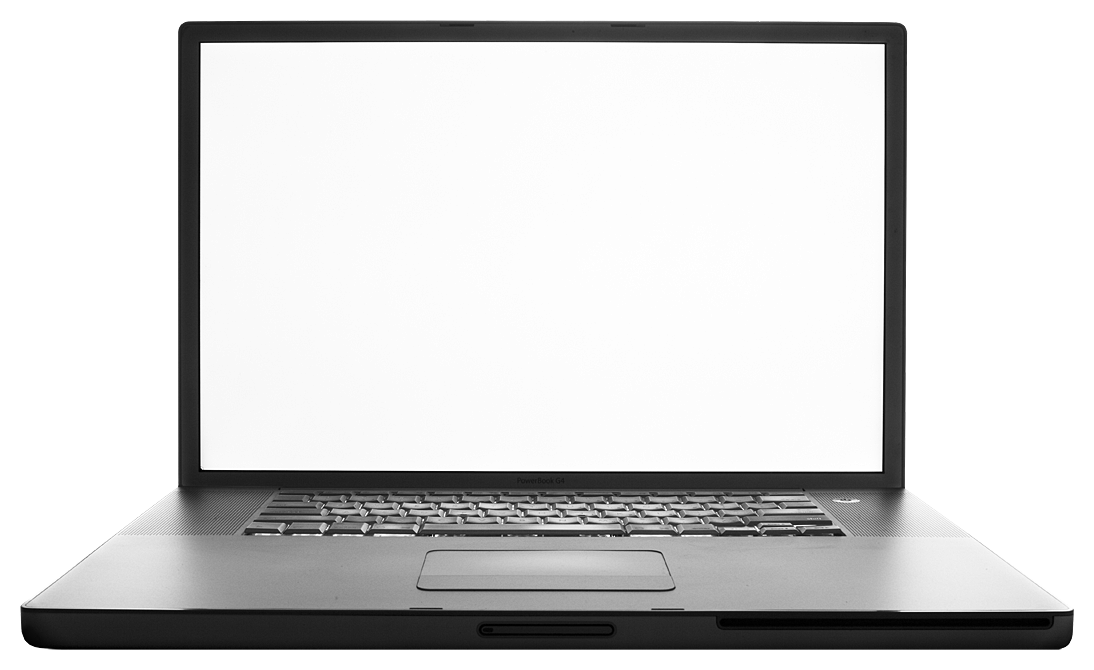 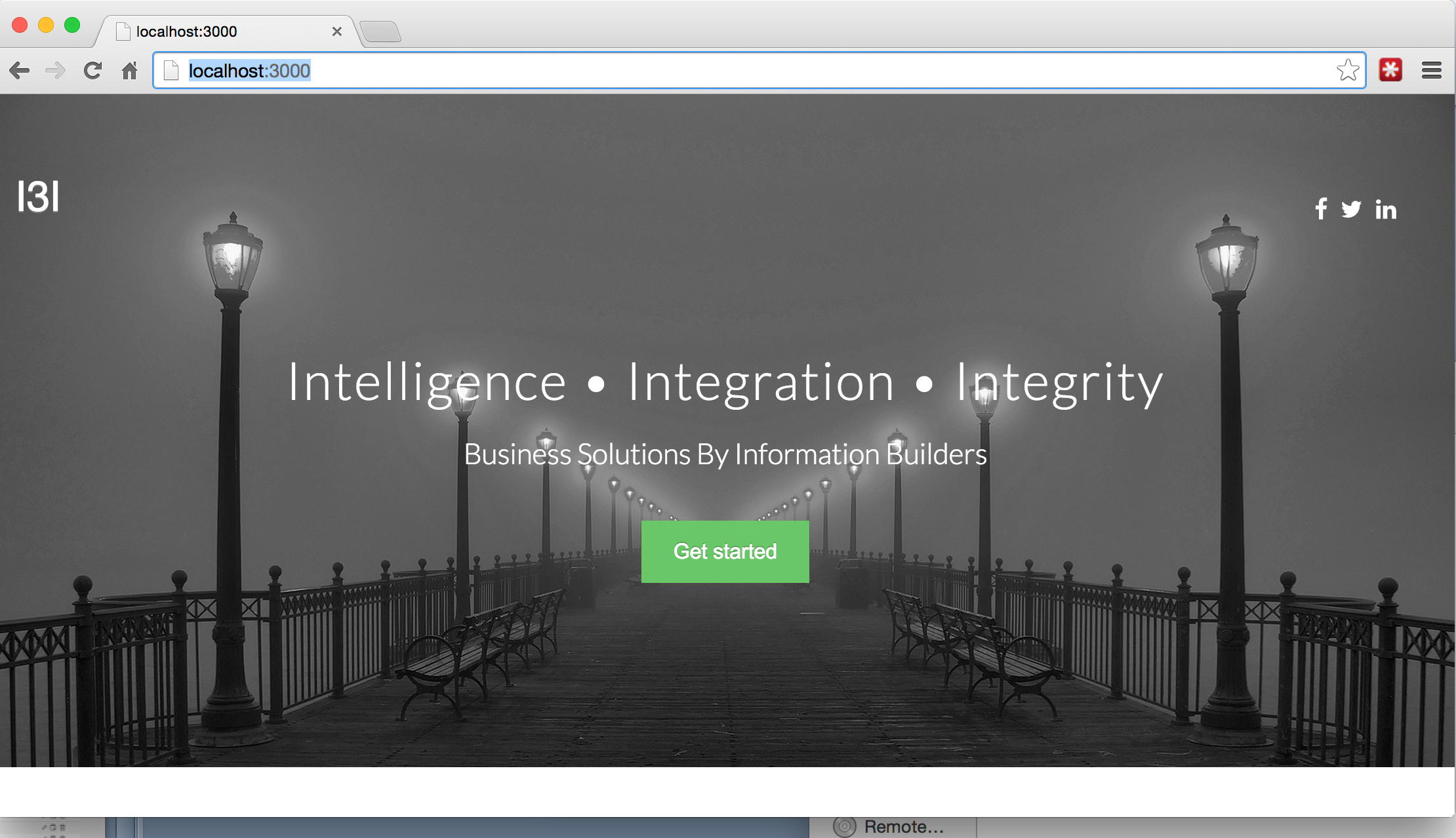 I3I – Customer View
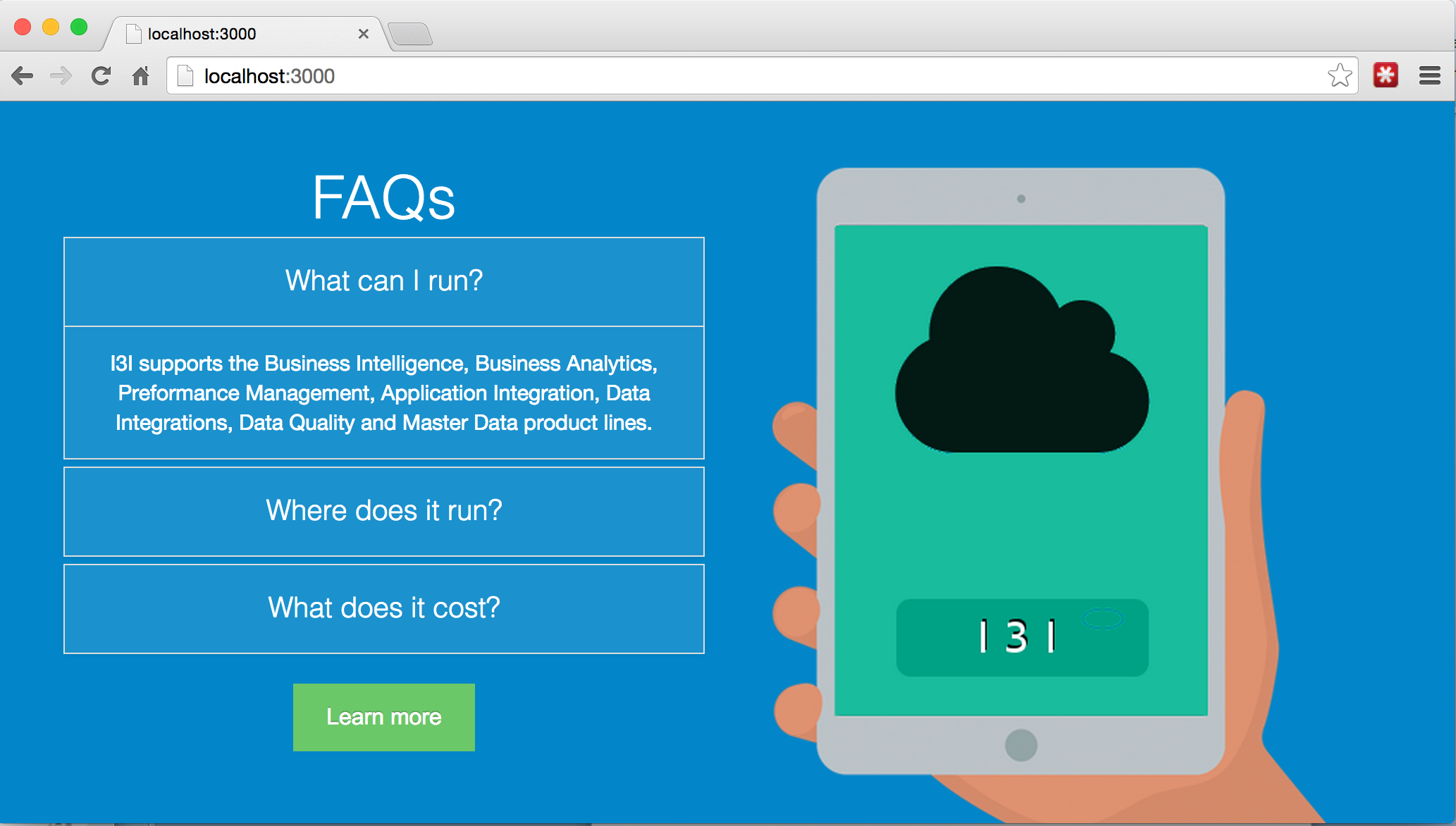 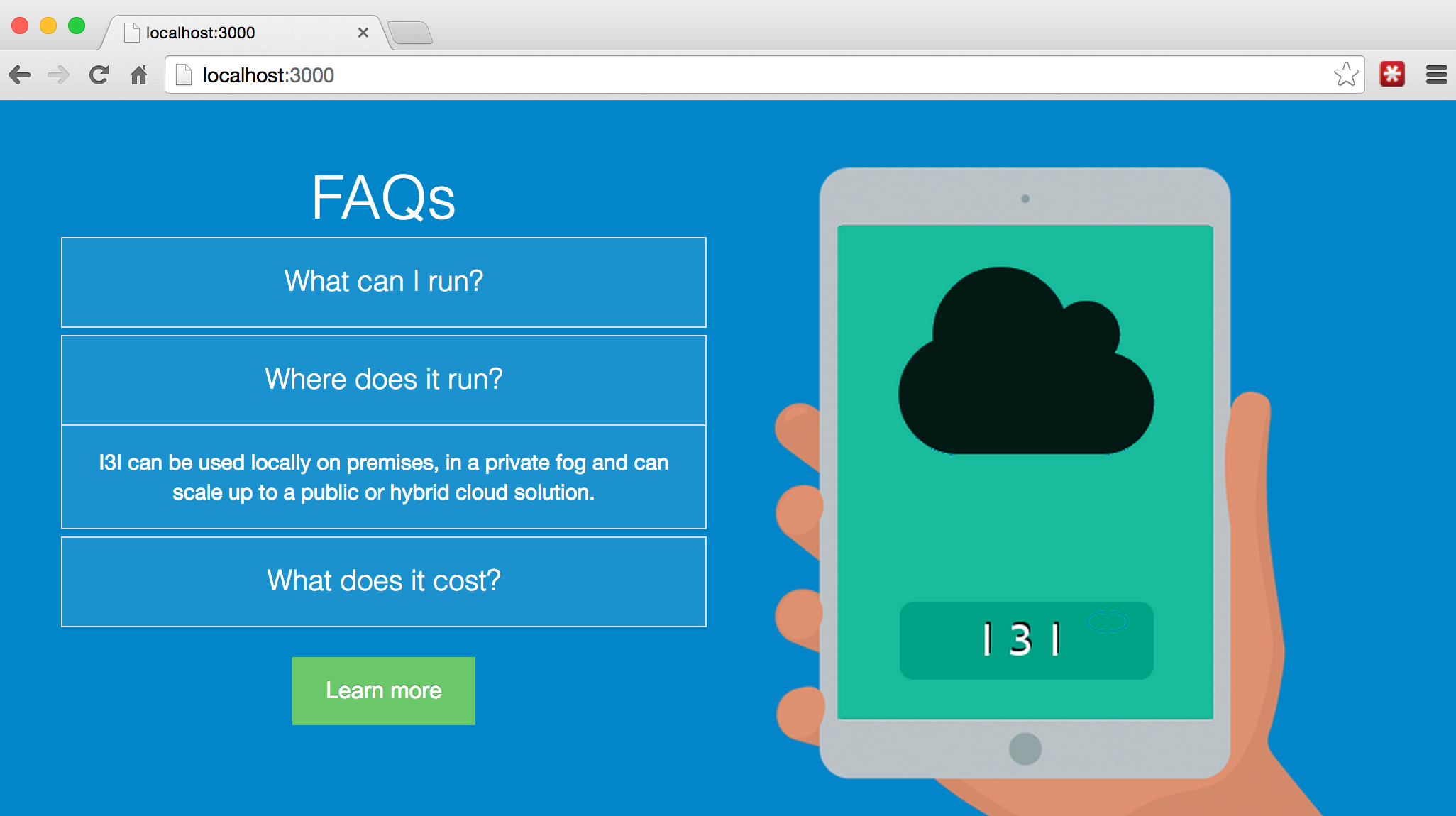 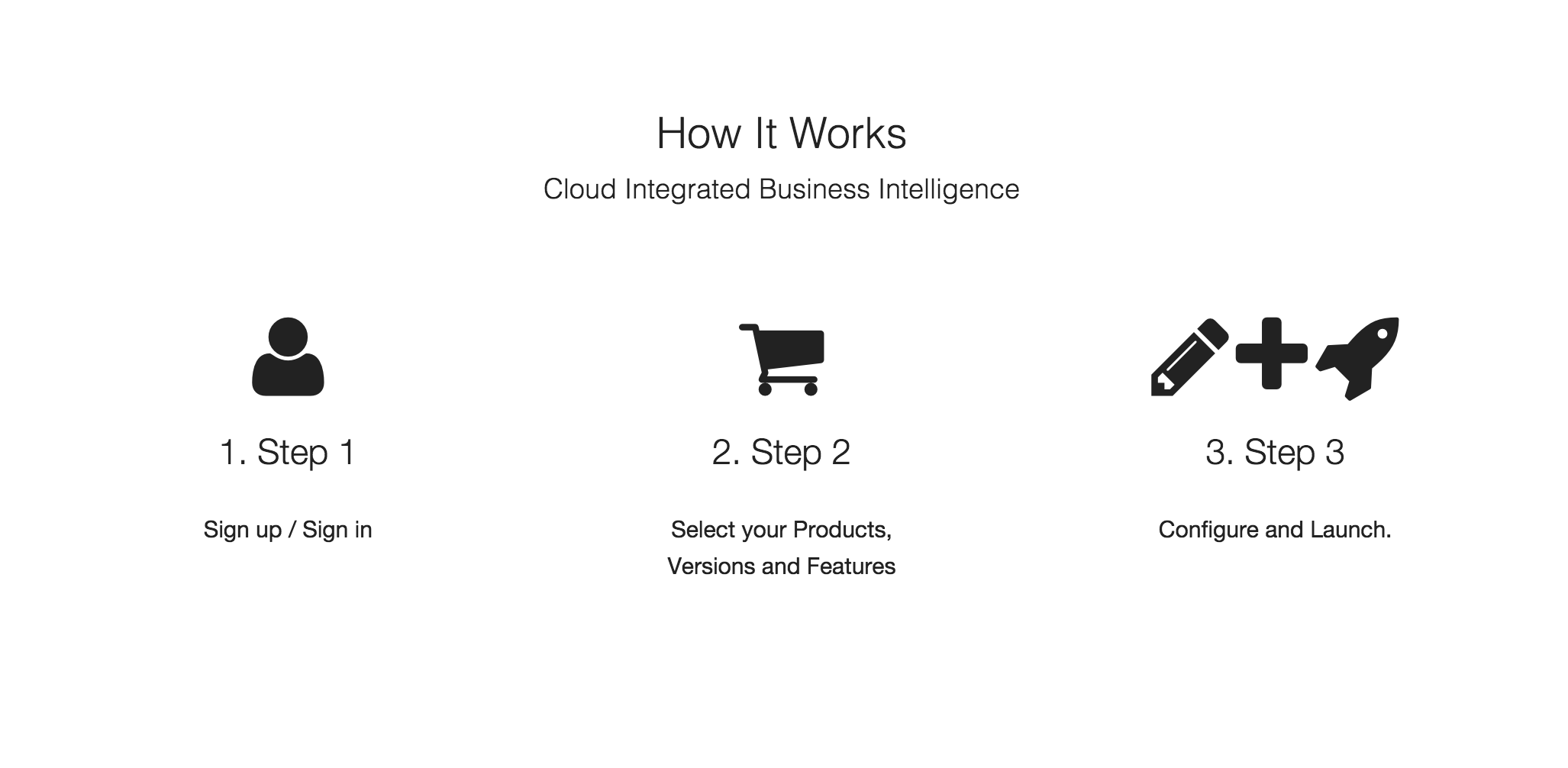 September 2014
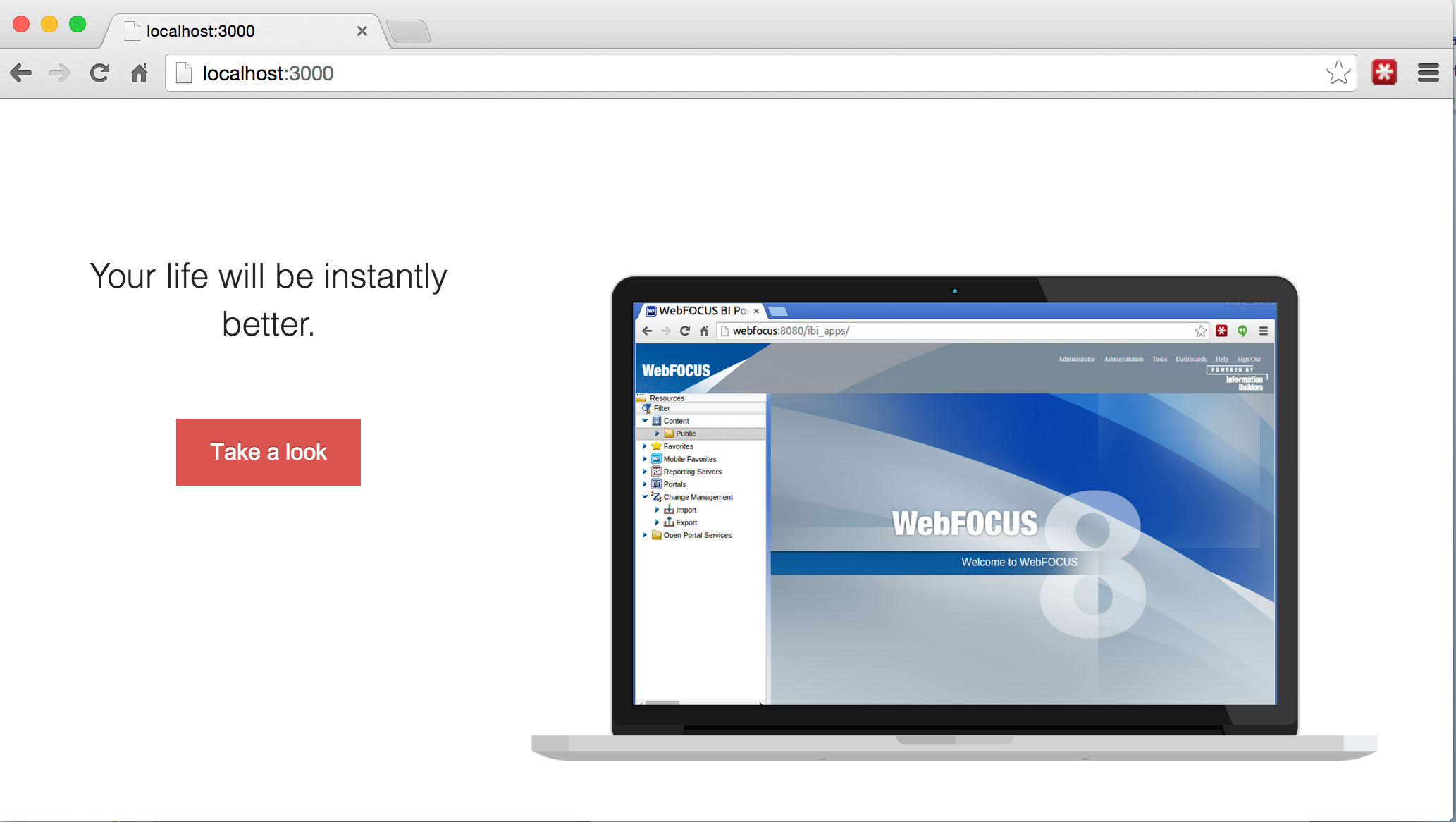 20
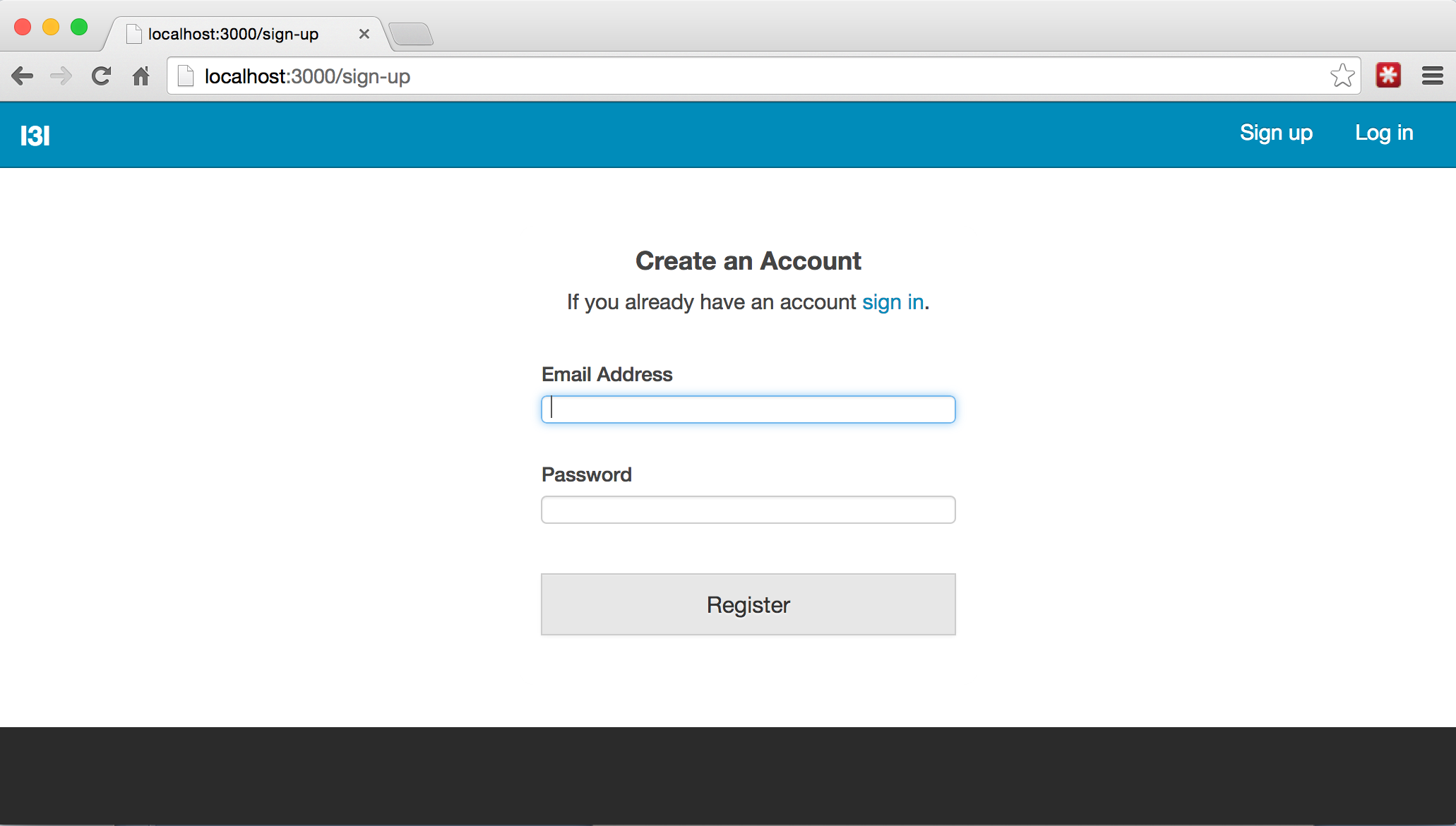 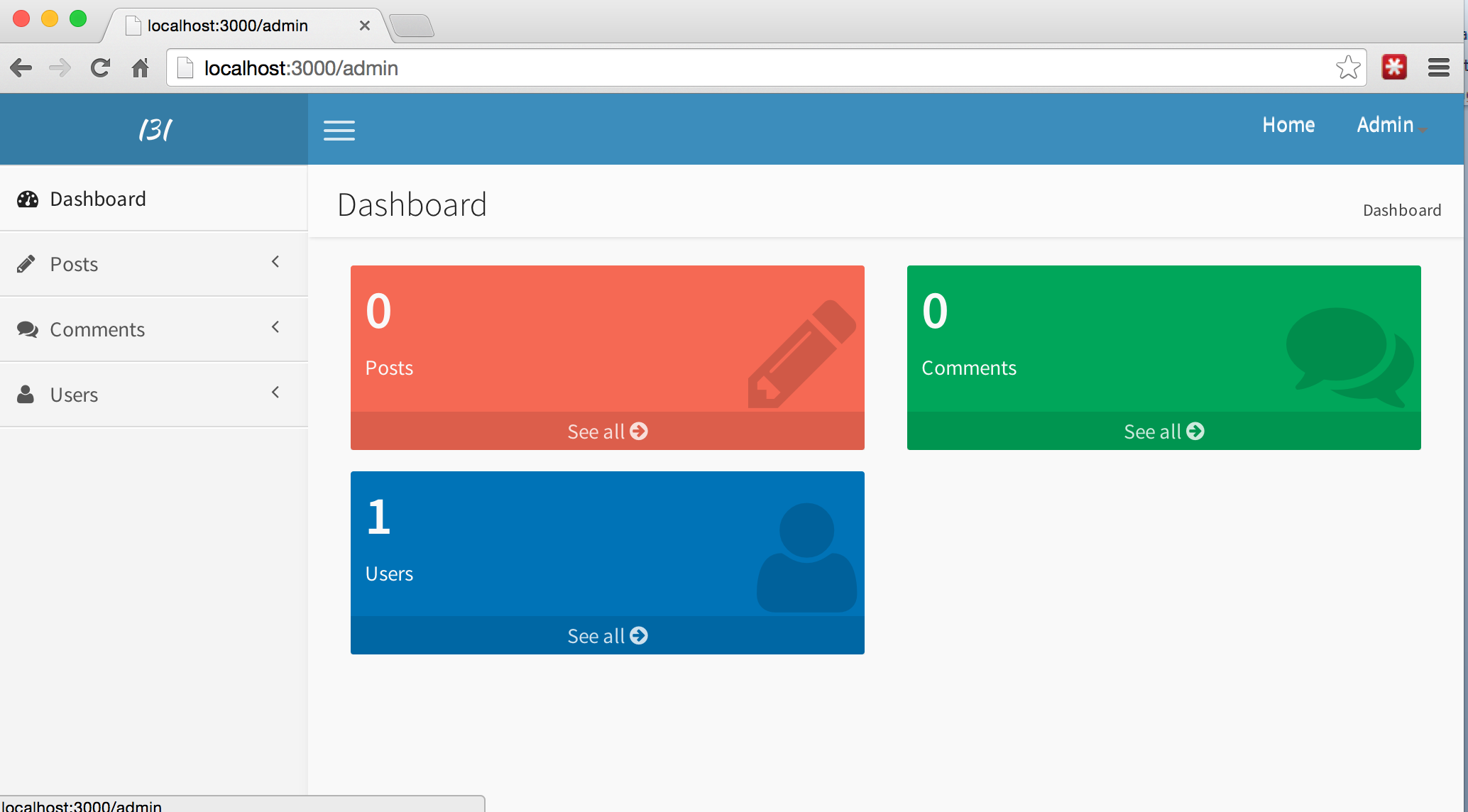 Cloud Trends Uncovered
You sell hardware you sell cloud, You buy hardware you buy cloud
There are different classes of clouds
Mult-instance over Multi-tenancy (security)
IoT is driving cloud to endpoint integration
The cloud has emerged as the future business platform
23